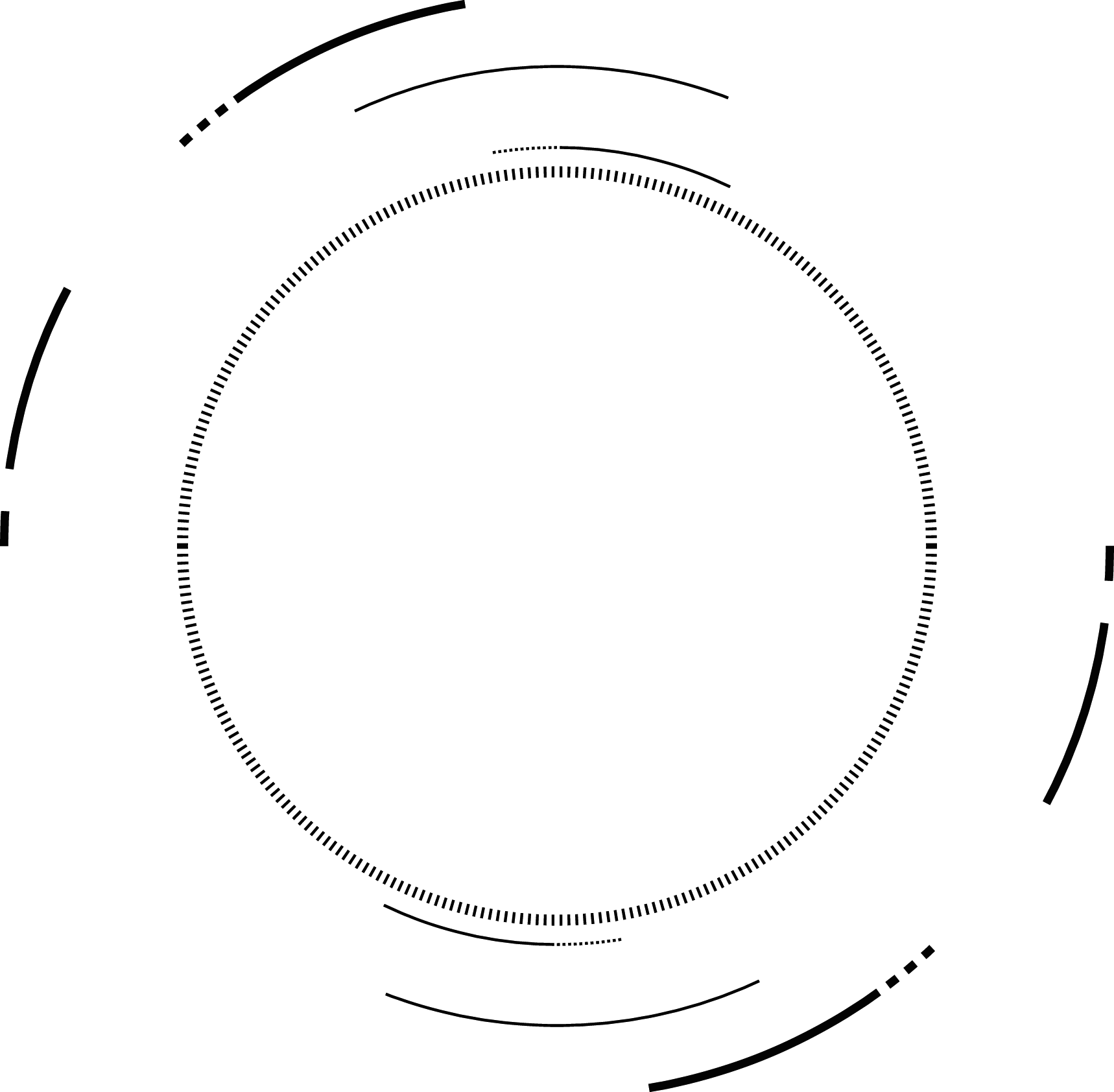 LOGO
Powerpoint
Insert the Subtitle of Your Presentation
https://www.freeppt7.com
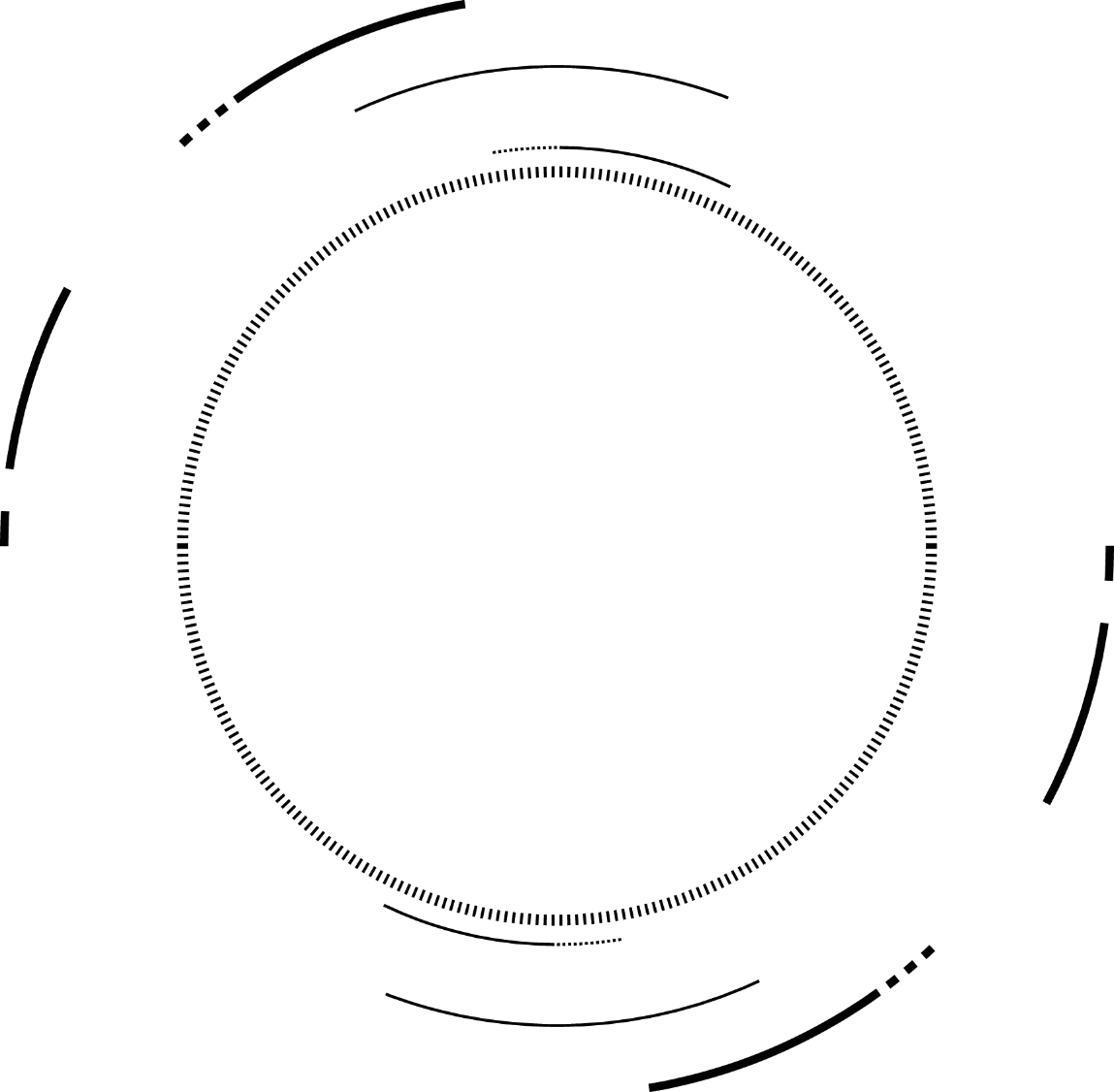 Products operations
It's about us
The Secretary for Public Affairs
Products
ADD YOUR TITLE HERE.
ADD YOUR TITLE HERE.
ADD YOUR TITLE HERE.
ADD YOUR TITLE HERE.
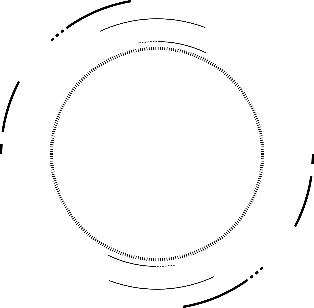 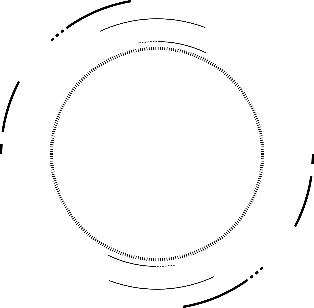 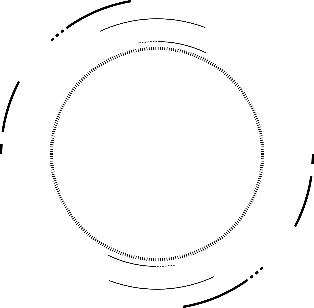 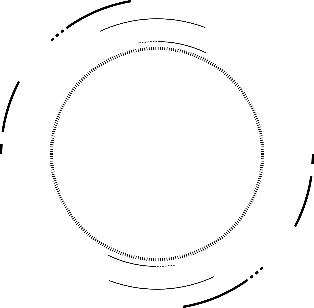 01
02
03
04
CONTENTS
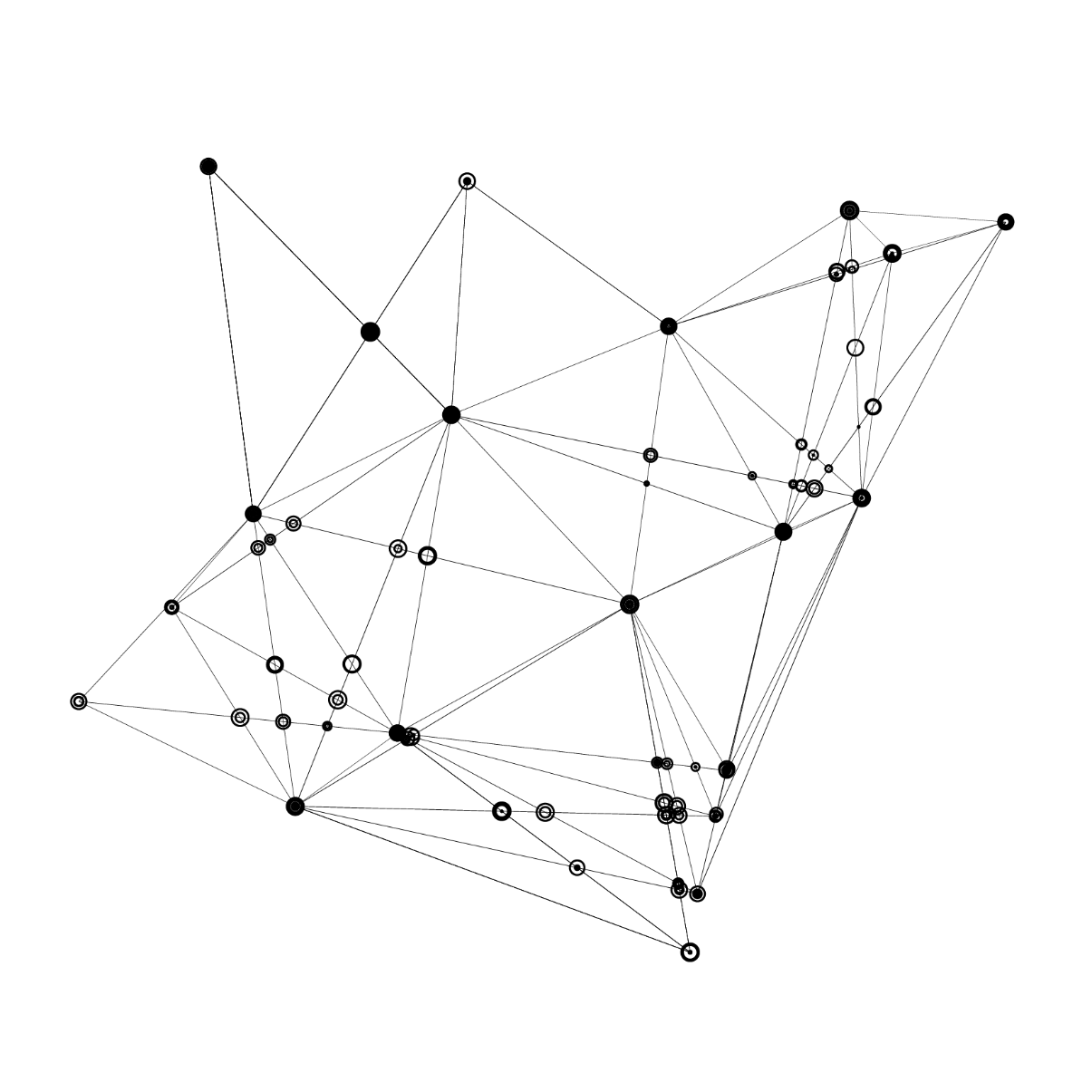 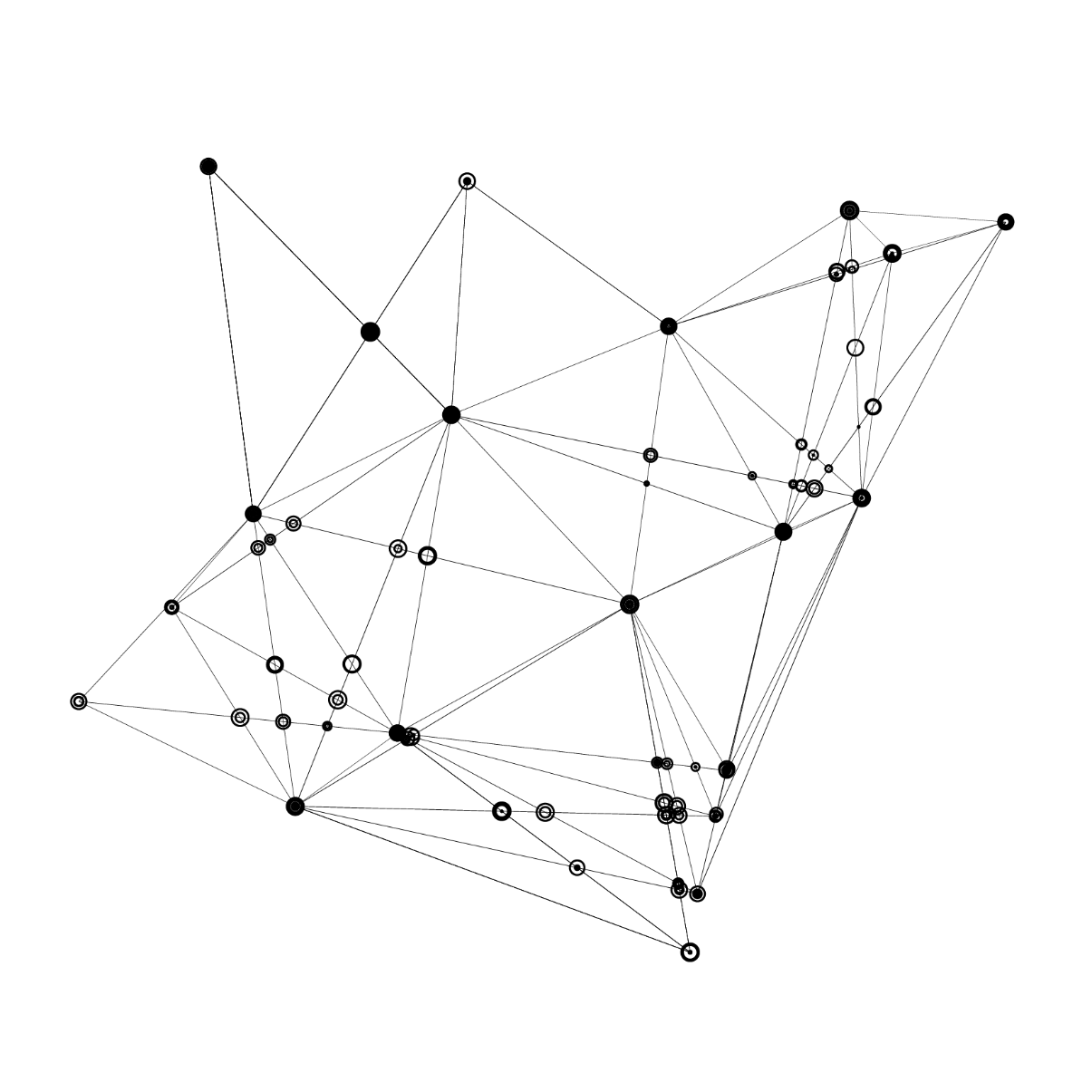 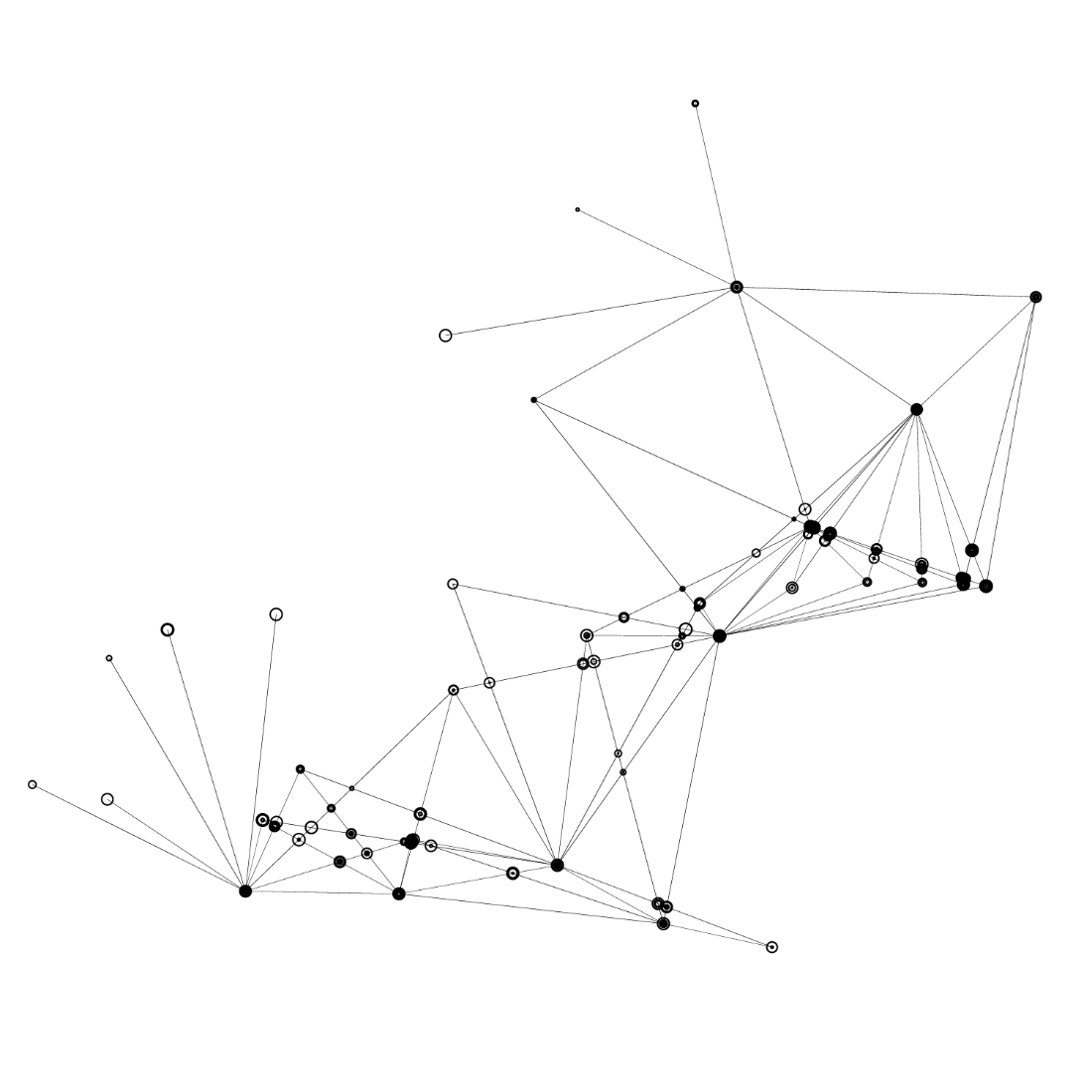 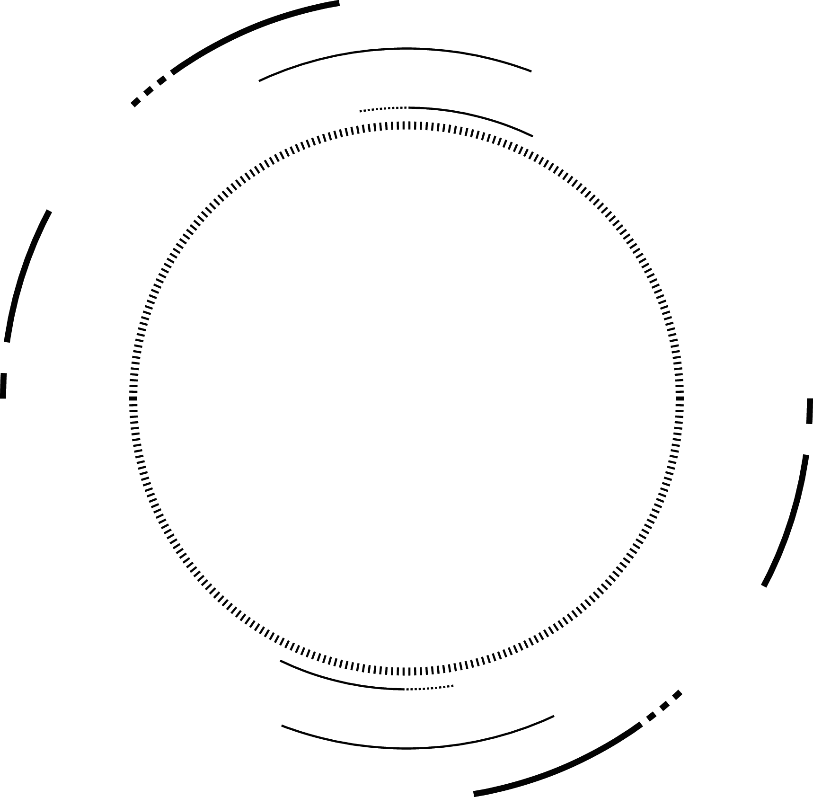 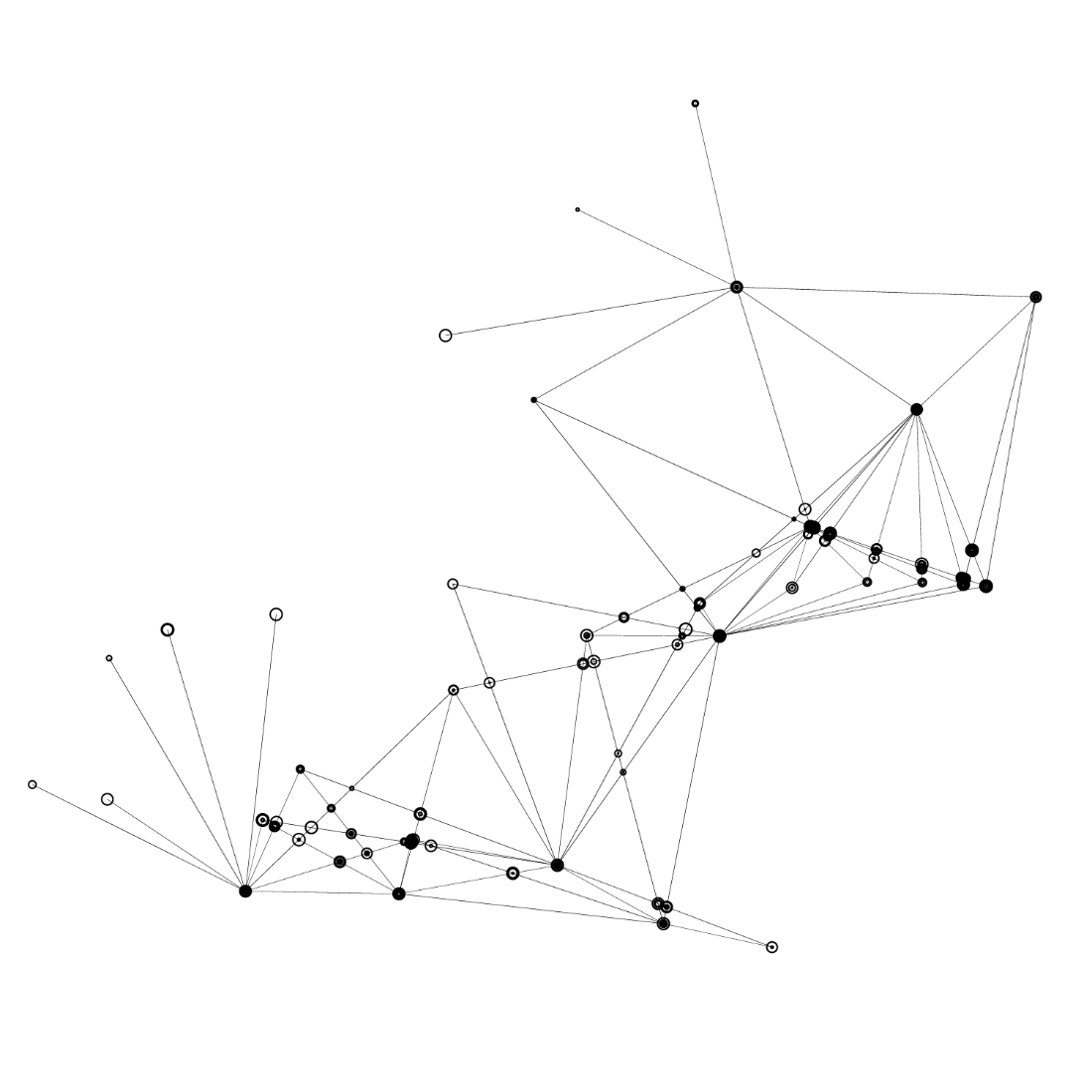 01
It's about us
ADD YOUR TITLE HERE. ADD YOUR TITLE HERE. ADD YOUR TITLE HERE.
Year-end
2020-2030
SUMMARY
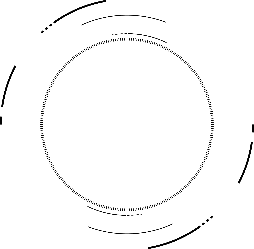 It's about us
01
ADD YOUR TITLE HERE.
Enter the title
Supporting Enter the title.
When you copy and paste, choose "keep text only" option.
Unified fonts make
reading more fluent.
Enter the title
Supporting Enter the title.
When you copy and paste, choose "keep text only" option.
Theme color makes PPT more convenient to change.
Adjust the spacing to adapt to Chinese typesetting, use the reference line in PPT.
Enter the title
Supporting Enter the title.
When you copy and paste, choose "keep text only" option.
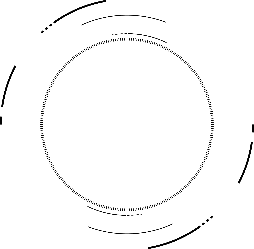 It's about us
01
ADD YOUR TITLE HERE.
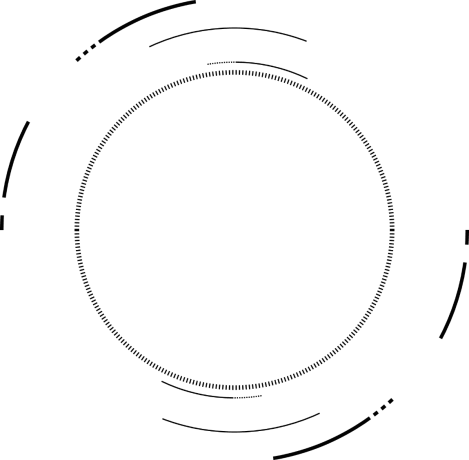 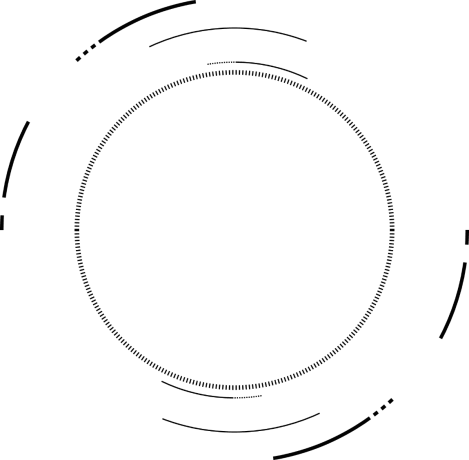 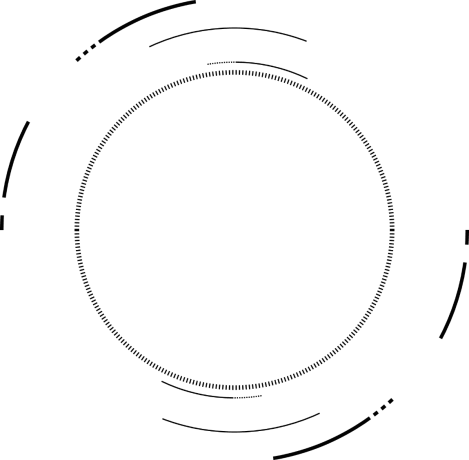 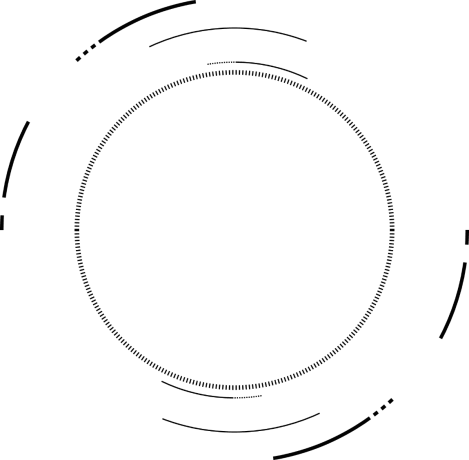 Keywords
Keywords
Keywords
Keywords
Enter the title
Enter the title
Enter the title
Enter the title
Click to enter your text
Theme color makes PPT more convenient to change.

Adjust the spacing to adapt to Chinese typesetting, use the reference line in PPT.
Click to enter your text
Theme color makes PPT more convenient to change.

Adjust the spacing to adapt to Chinese typesetting, use the reference line in PPT.
Click to enter your text
Theme color makes PPT more convenient to change.

Adjust the spacing to adapt to Chinese typesetting, use the reference line in PPT.
Click to enter your text
Theme color makes PPT more convenient to change.

Adjust the spacing to adapt to Chinese typesetting, use the reference line in PPT.
Enter the title
Enter the title
Enter the title
Copy paste fonts. Choose the only option to retain text.
Copy paste fonts. Choose the only option to retain text.
Copy paste fonts. Choose the only option to retain text.
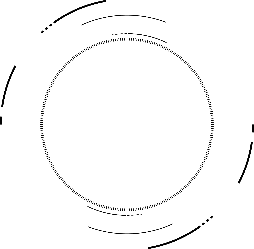 It's about us
01
ADD YOUR TITLE HERE.
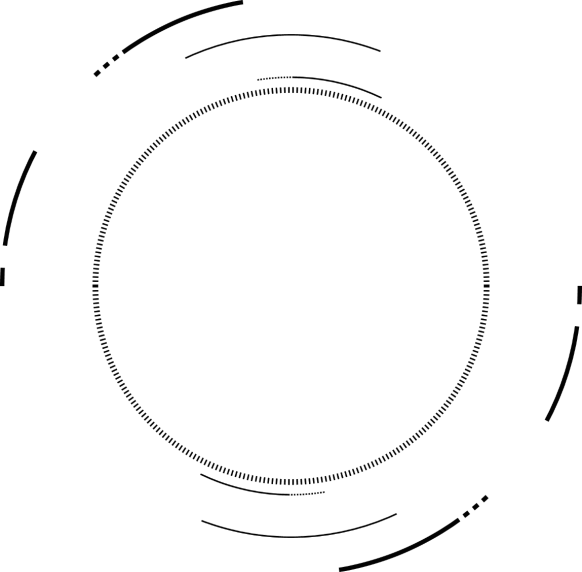 01.Enter the title
02.Enter the title
03.Enter the title
04.Enter the title
Supporting Enter the title. 
......
Supporting Enter the title. 
......
Supporting Enter the title. 
......
Supporting Enter the title. 
......
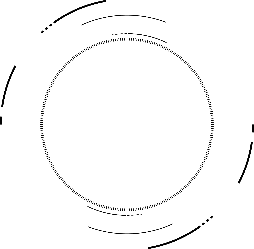 It's about us
PROJECT
01
ADD YOUR TITLE HERE.
2030
PLAN
Enter the title
Enter the title
Supporting Enter the title.
When you copy and paste, choose "keep text only" option.
Supporting Enter the title.
When you copy and paste, choose "keep text only" option.
Enter the title
Enter the title
Supporting Enter the title.
When you copy and paste, choose "keep text only" option.
Supporting Enter the title.
When you copy and paste, choose "keep text only" option.
Enter the title
Enter the title
Supporting Enter the title.
When you copy and paste, choose "keep text only" option.
Supporting Enter the title.
When you copy and paste, choose "keep text only" option.
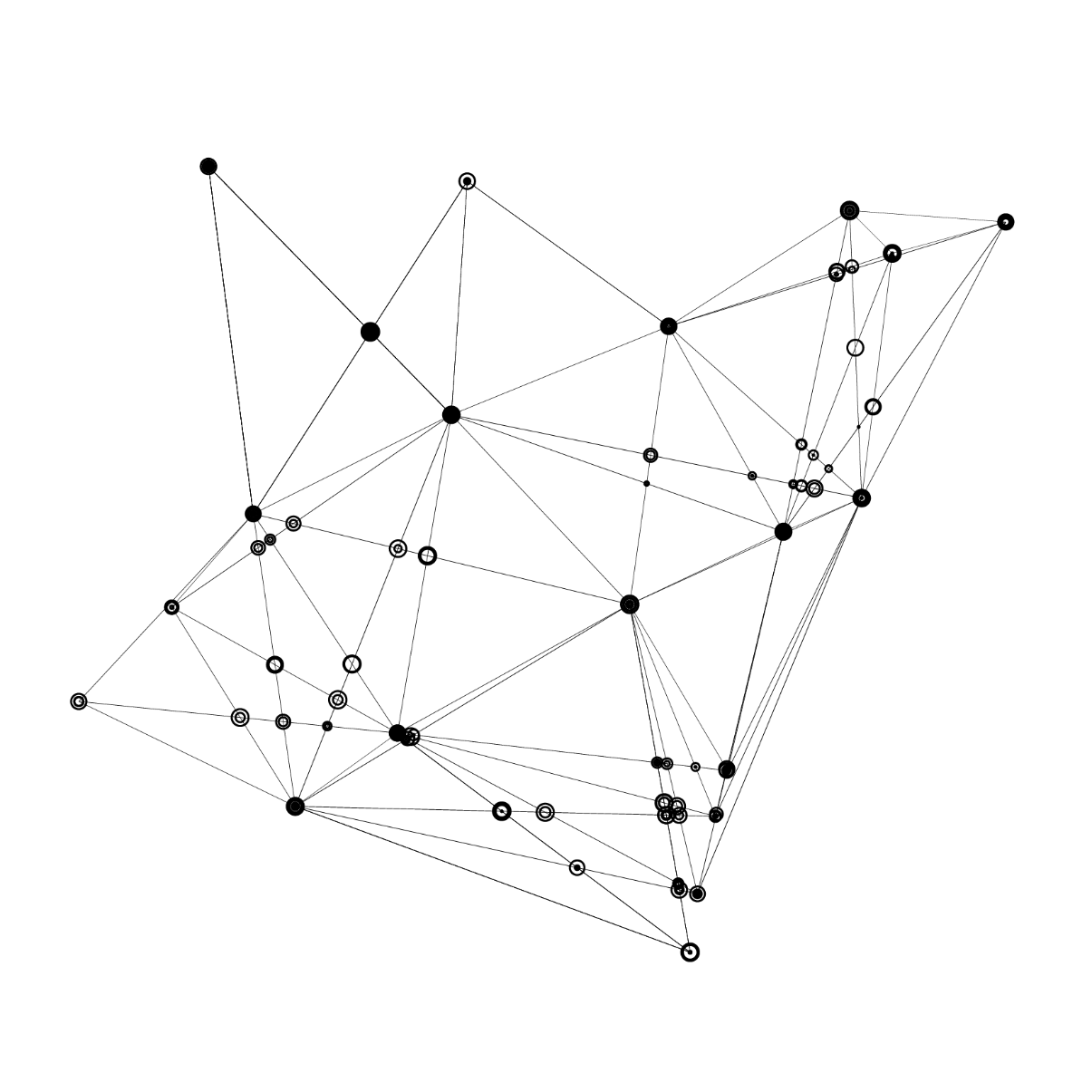 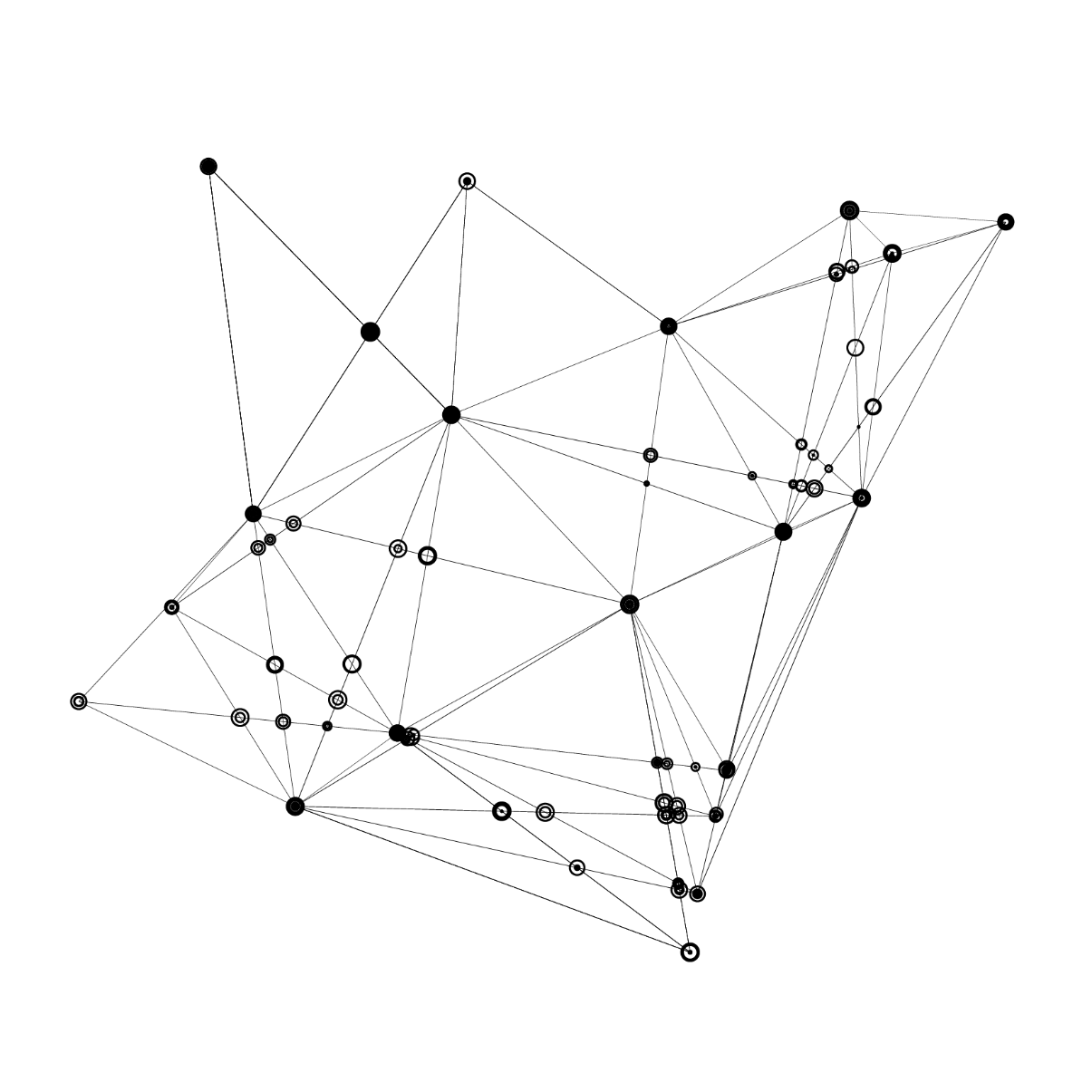 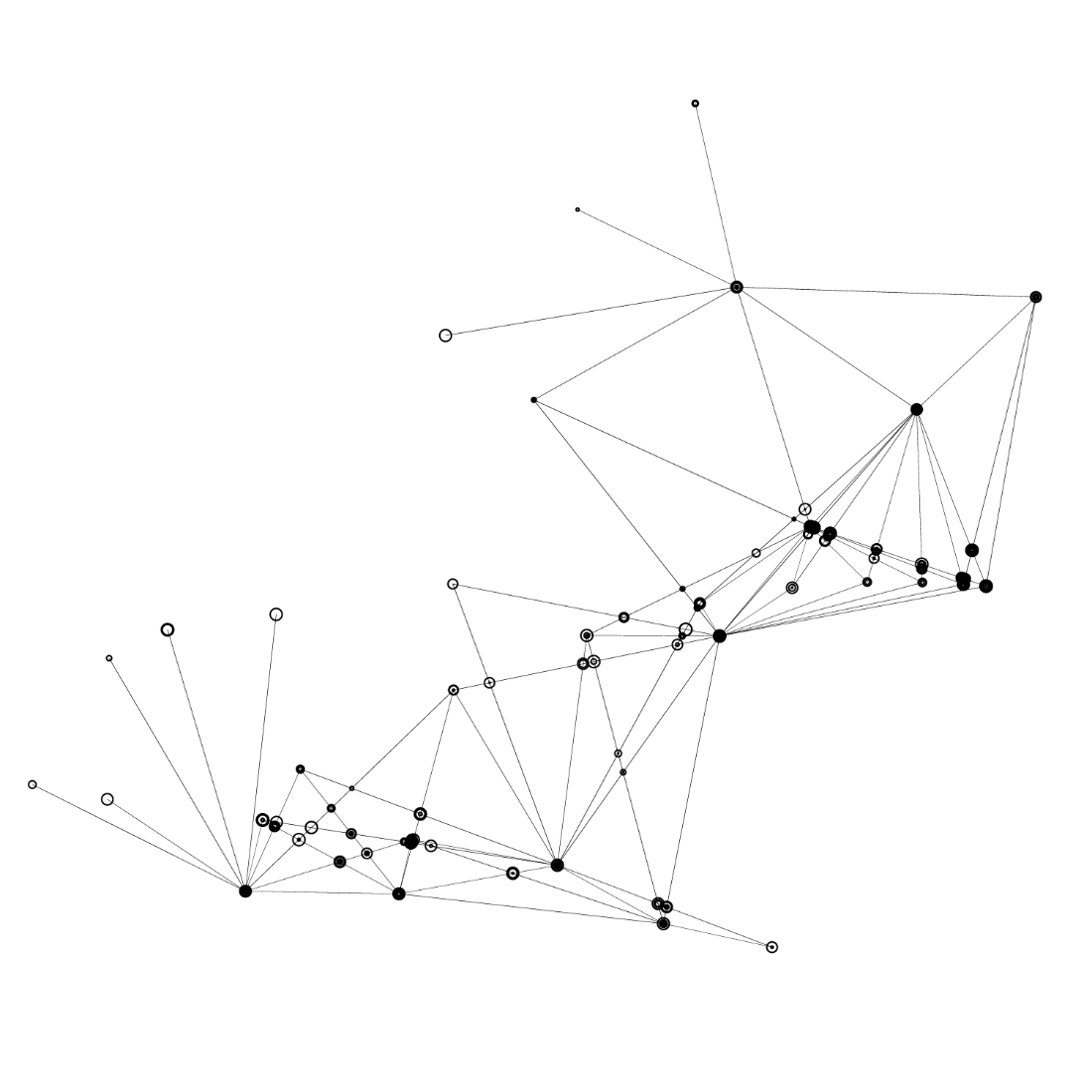 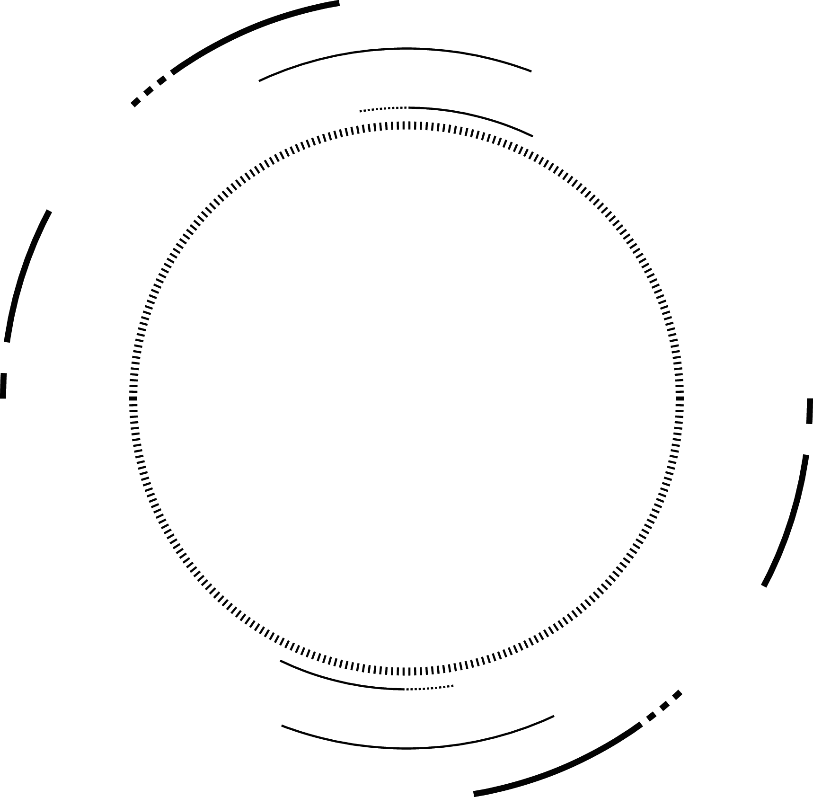 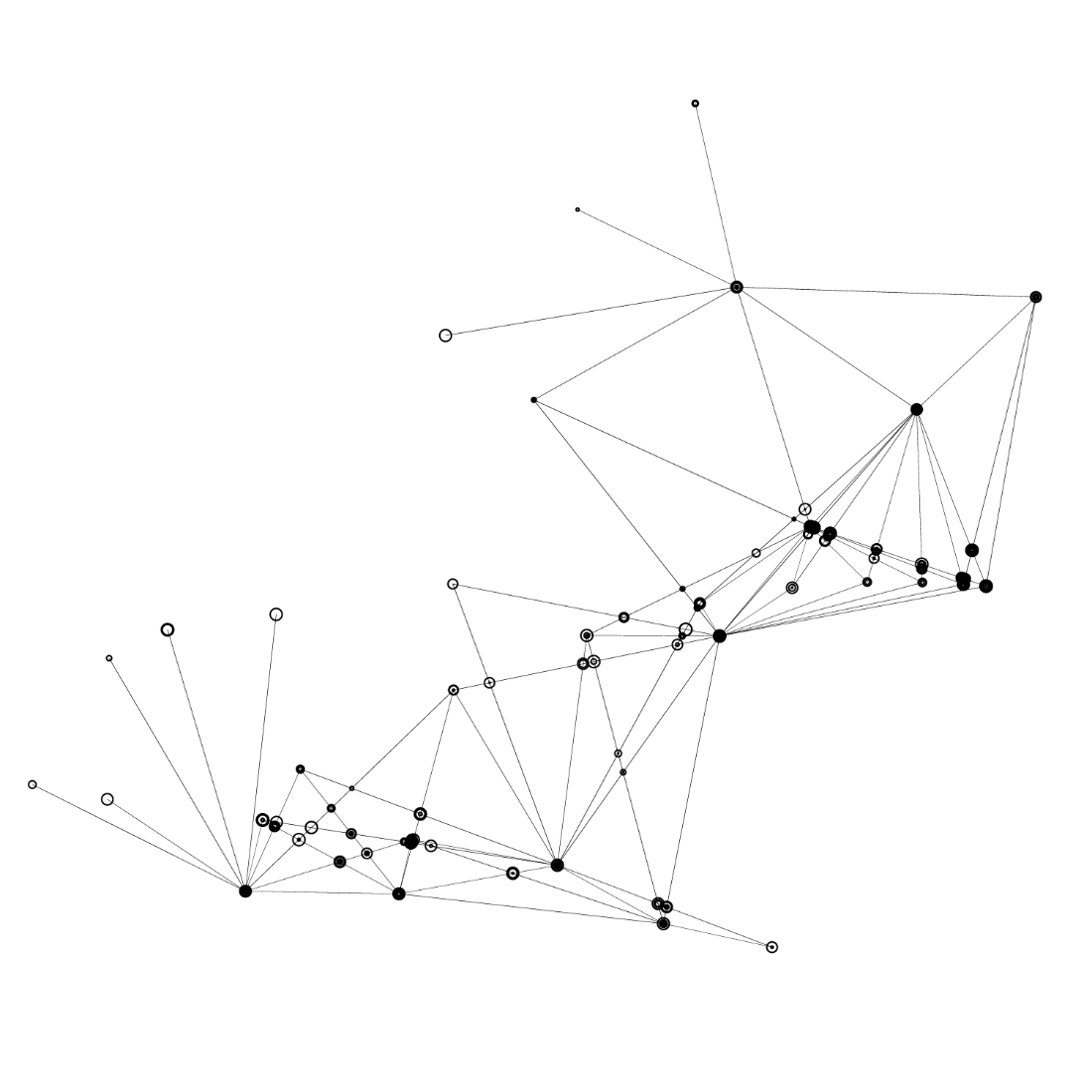 02
The Secretary for Public Affairs
ADD YOUR TITLE HERE. ADD YOUR TITLE
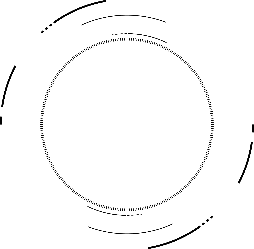 The Secretary for Public Affairs
02
ADD YOUR TITLE HERE.
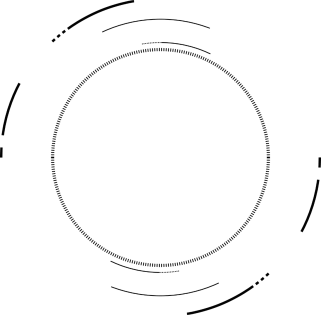 Enter the title
Enter the title
Enter the title
Enter the title
Enter the title
Copy paste fonts. Choose the only option to retain text...
Copy paste fonts. Choose the only option to retain text...
Copy paste fonts. Choose the only option to retain text...
Copy paste fonts. Choose the only option to retain text...
Copy paste fonts. Choose the only option to retain text...
Enter the title
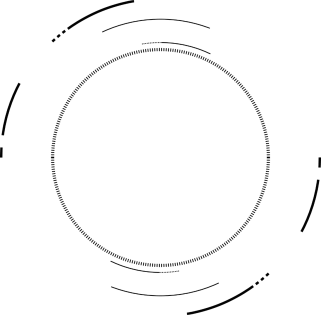 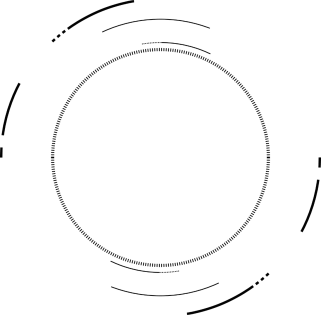 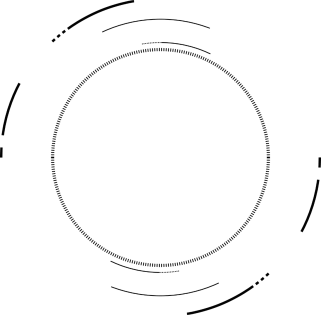 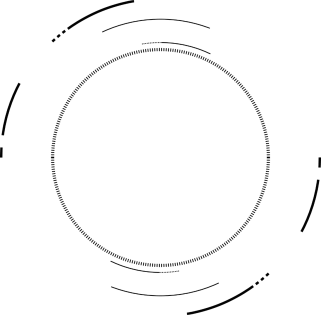 Enter the title
Enter the title
Enter the title
Enter the title
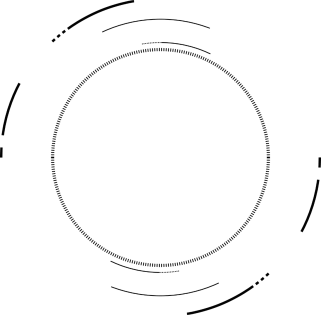 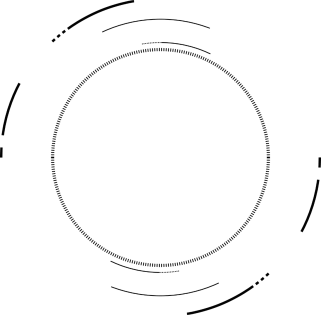 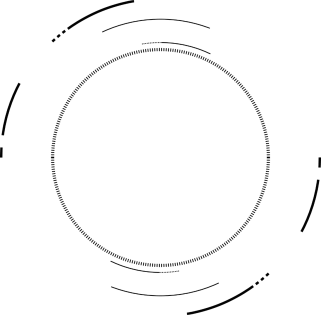 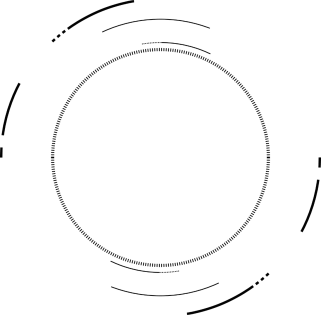 Supporting Enter the title.
When you copy and paste, choose "keep text only" option.
Supporting Enter the title.
When you copy and paste, choose "keep text only" option.
Supporting Enter the title.
When you copy and paste, choose "keep text only" option.
Supporting Enter the title.
When you copy and paste, choose "keep text only" option.
Click to enter your text
Theme color makes PPT more convenient to change.
Adjust the spacing to adapt to Chinese typesetting, use the reference line in PPT.
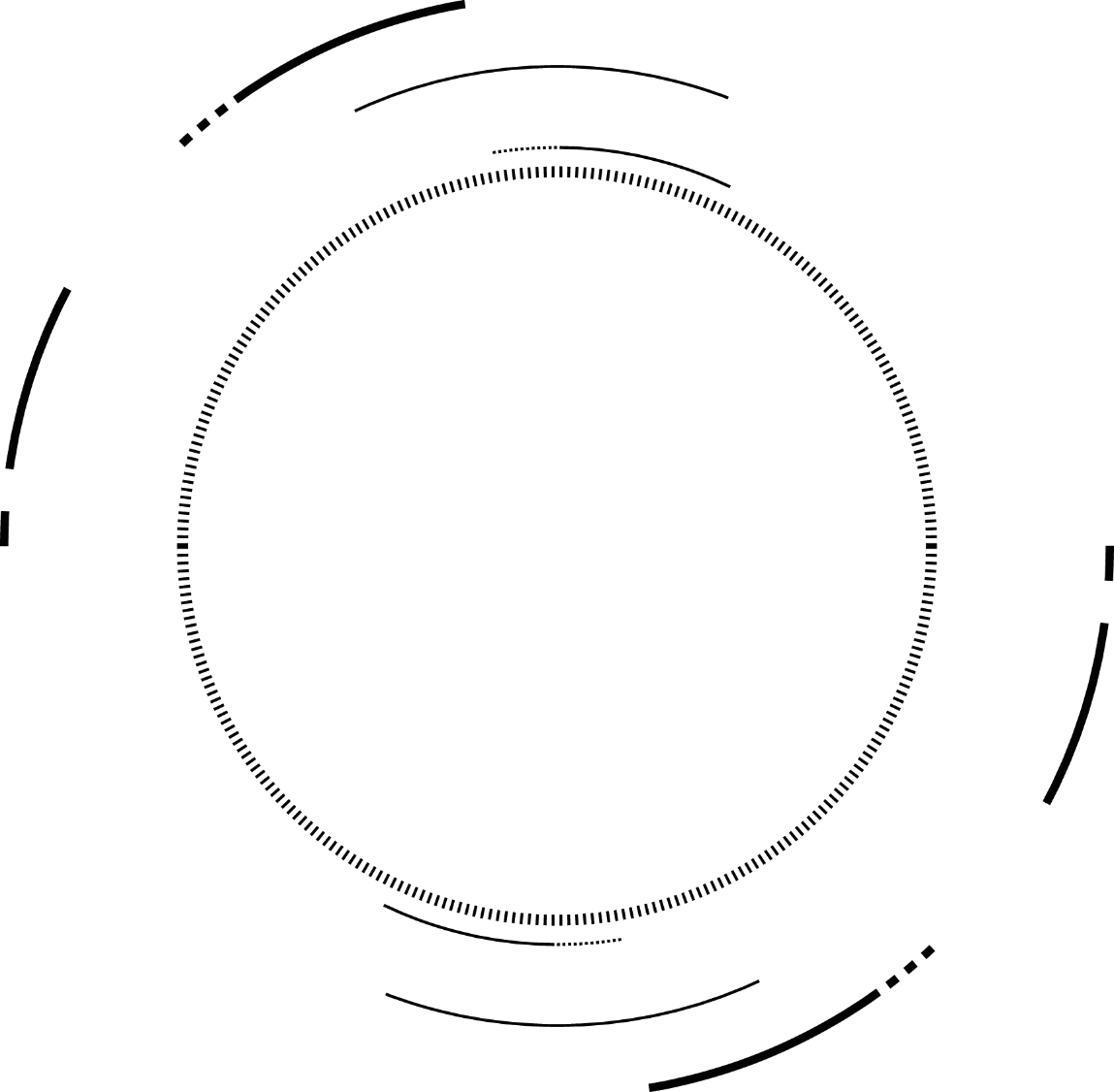 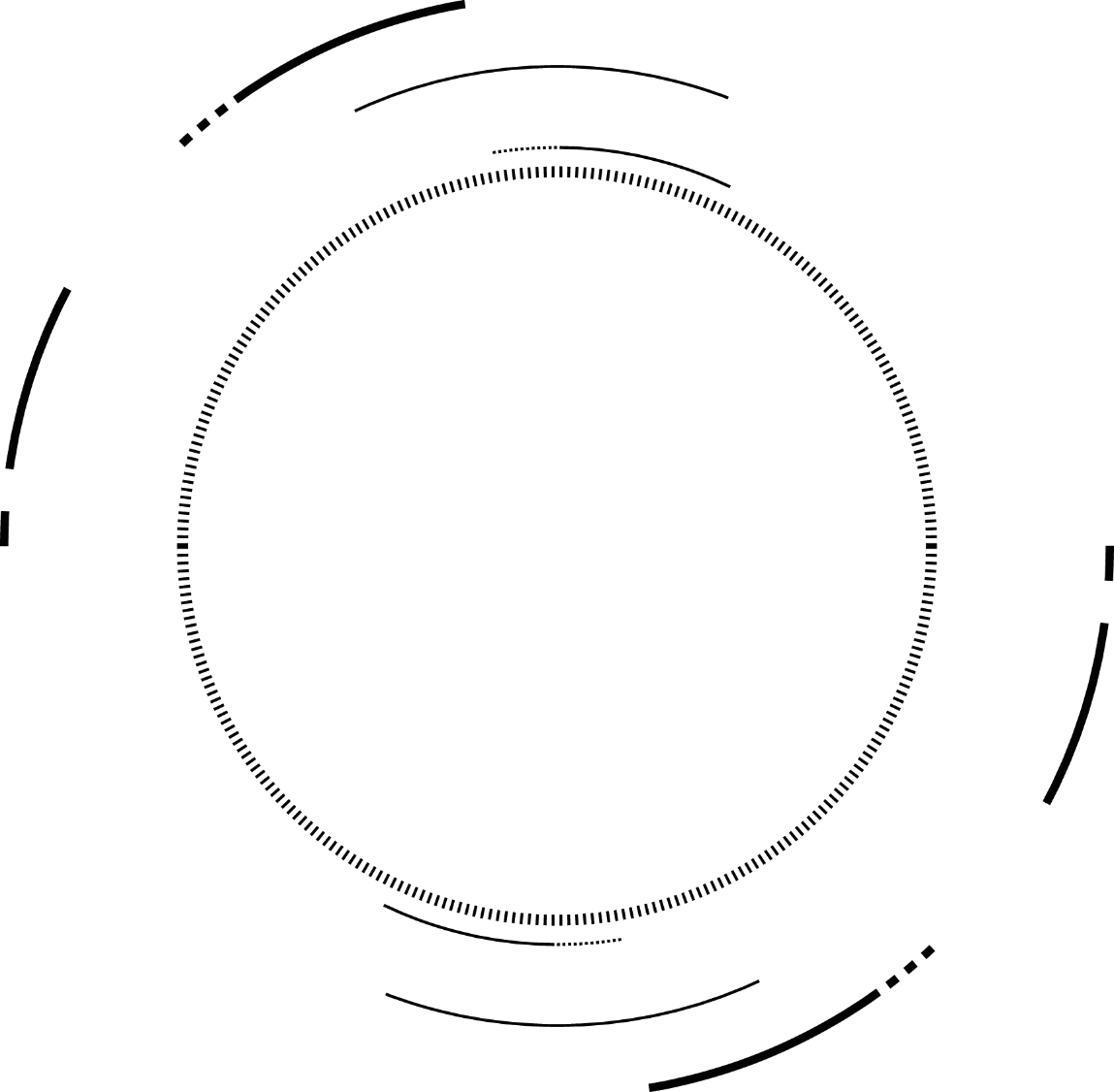 Enter the title
Enter the title
Supporting Enter the title.
When you copy and paste, choose "keep text only" option.
Supporting Enter the title.
When you copy and paste, choose "keep text only" option.
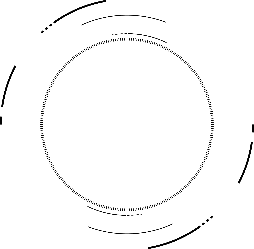 The Secretary for Public Affairs
02
ADD YOUR TITLE HERE.
Enter the title
Supporting Enter the title.
You can use the icon library in to filter and replace existing icon elements with one click.
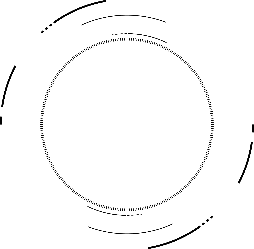 The Secretary for Public Affairs
02
Supporting Enter the title.
You can use the icon library in to filter and replace existing icon elements with one click.
ADD YOUR TITLE HERE.
Enter the title
Supporting Enter the title.
You can use the icon library in to filter and replace existing icon elements with one click.
Enter the title
Supporting Enter the title.
You can use the icon library in to filter and replace existing icon elements with one click.
Enter the title
Supporting Enter the title.
You can use the icon library in to filter and replace existing icon elements with one click.
Enter the title
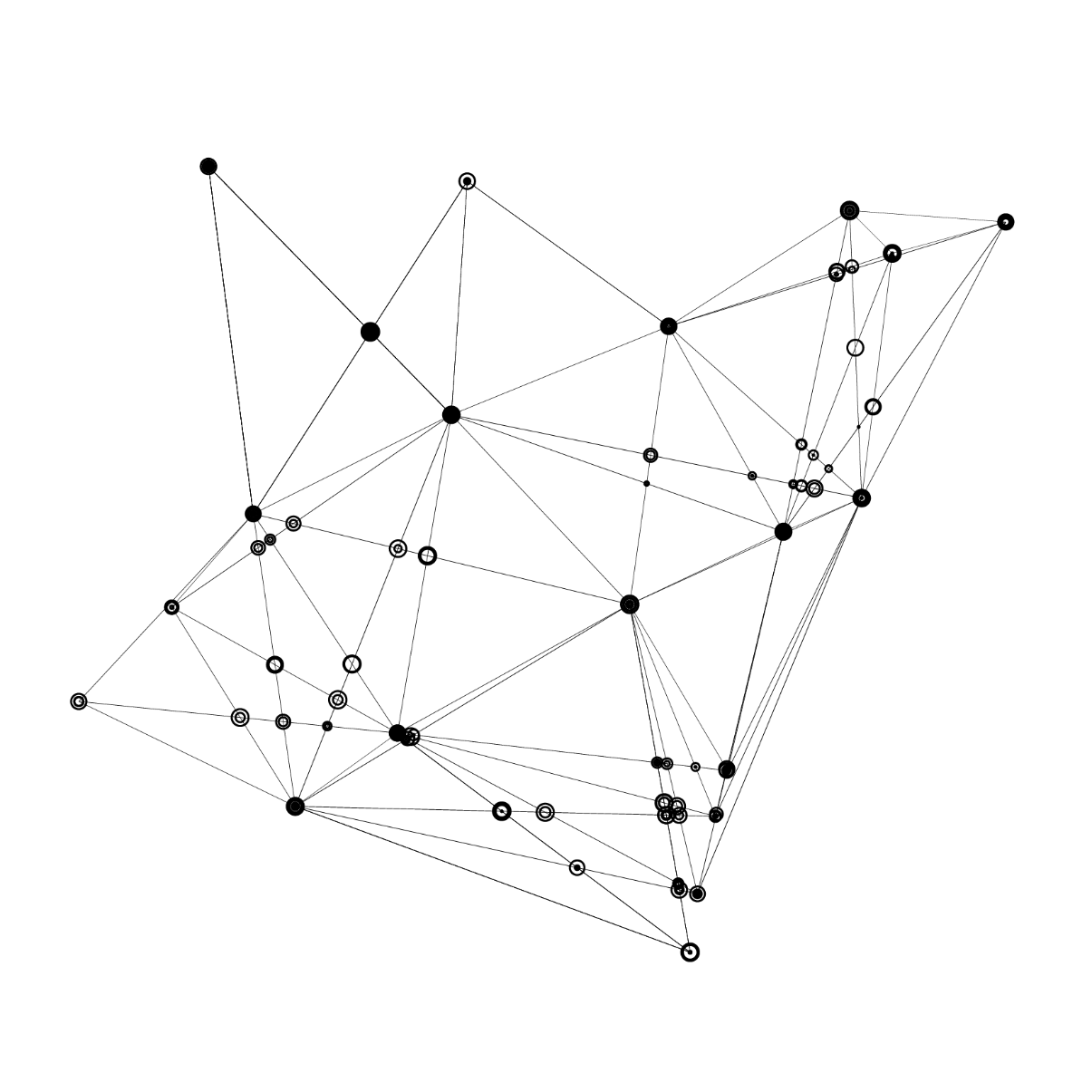 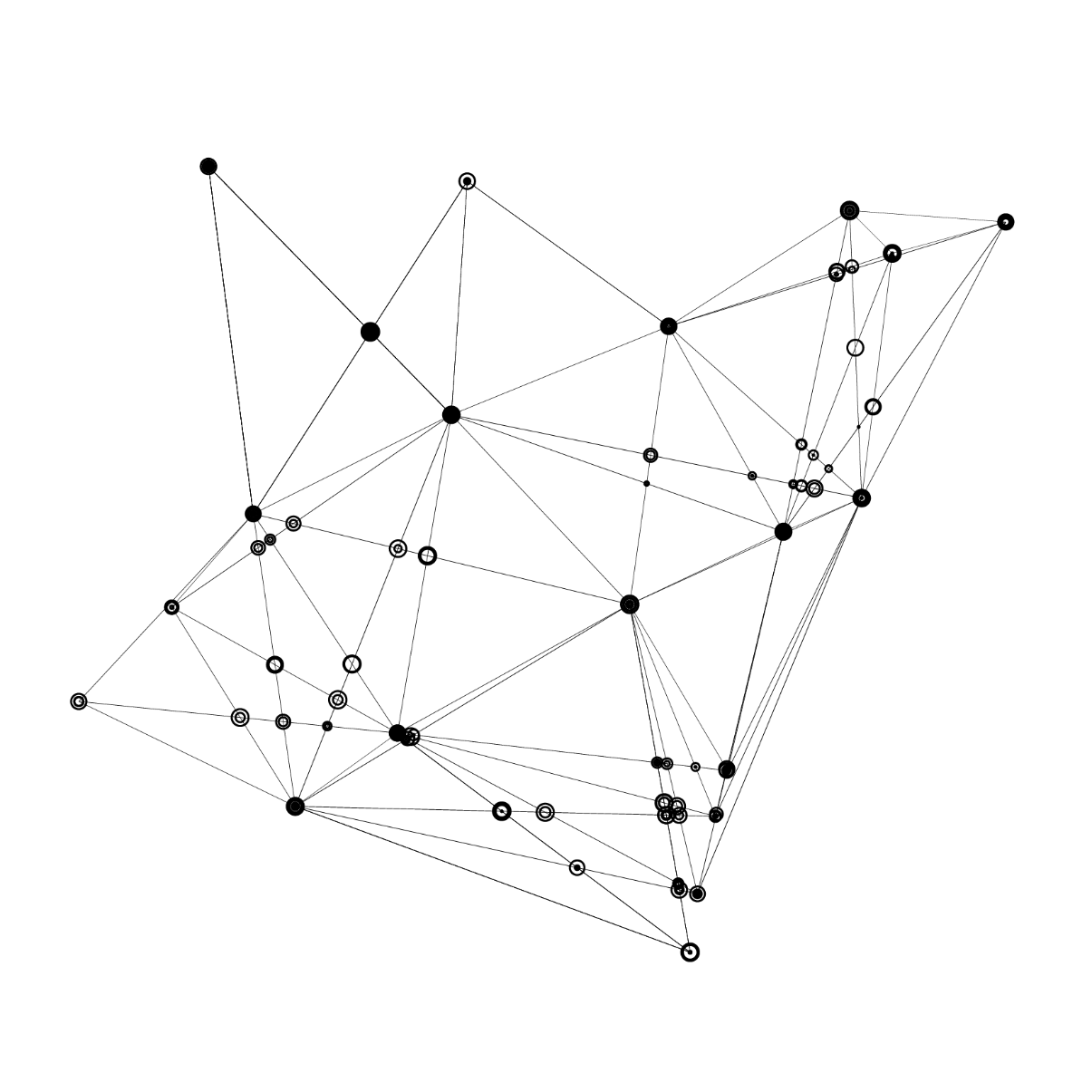 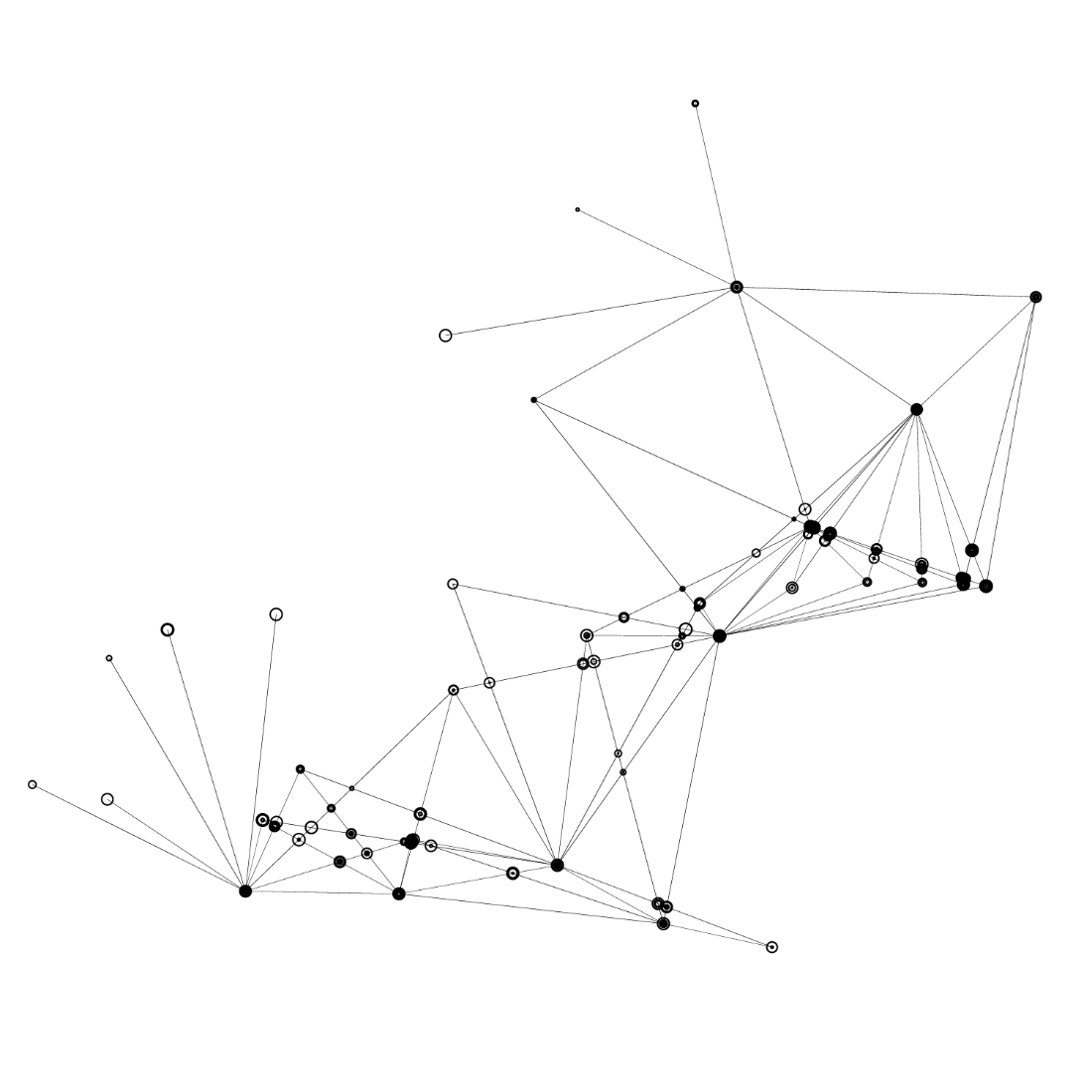 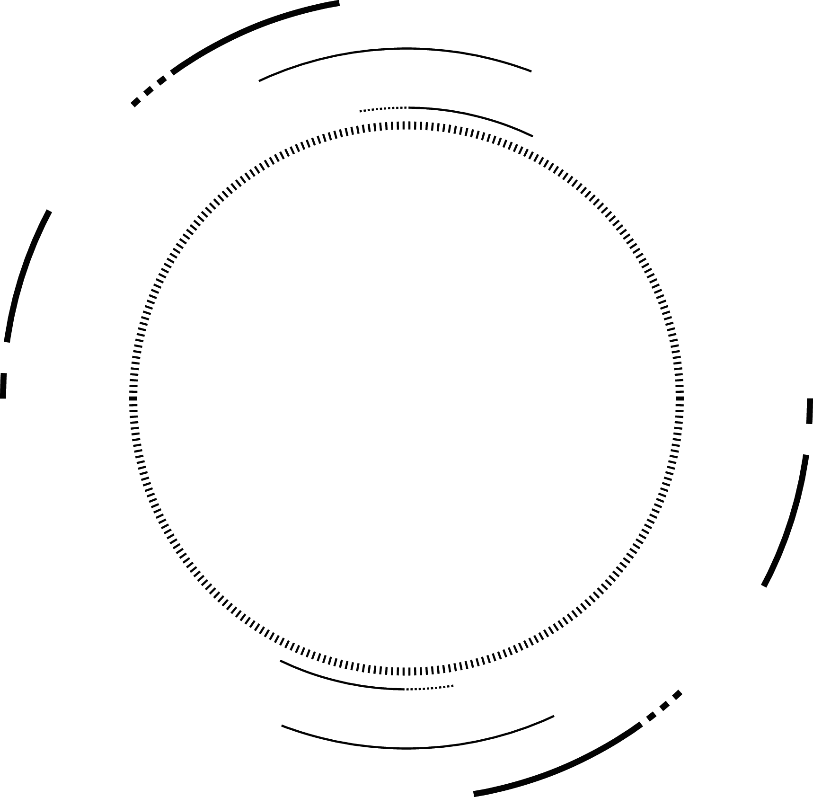 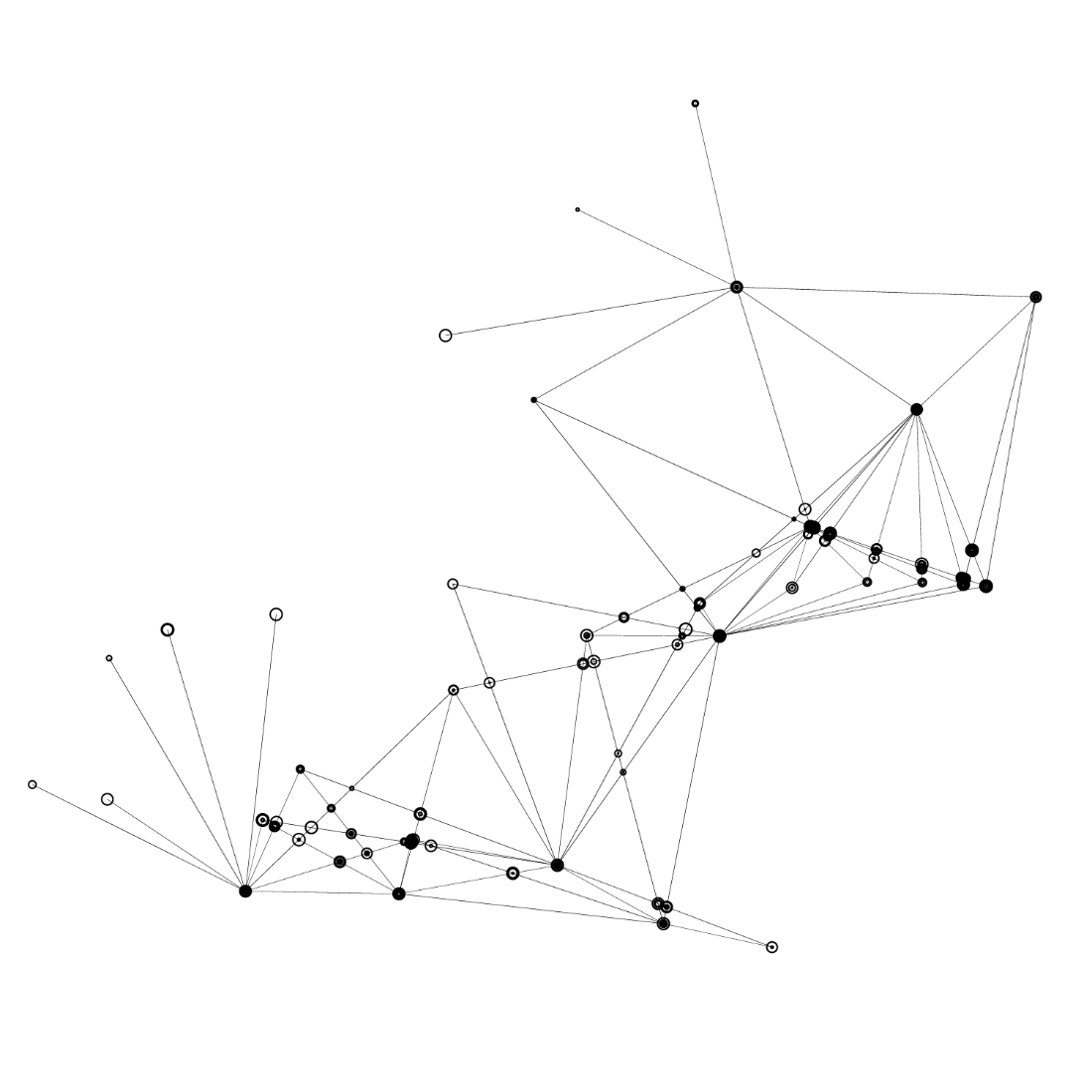 03
Products
ADD YOUR TITLE HERE. ADD YOUR TITLE HERE. ADD YOUR TITLE HERE.
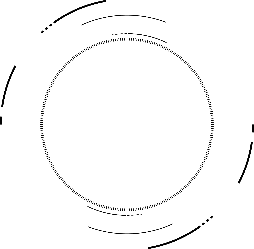 Products
03
ADD YOUR TITLE HERE.
Enter the title
Enter the title
Enter the title
01
02
03
04
05
Enter the title
Enter the title
Click to enter your text
Theme color makes PPT more convenient to change.
Adjust the spacing to adapt to Chinese typesetting, use the reference line in PPT.
Enter the title
Enter the title
Copy paste fonts. Choose the only option to retain text...

Copy paste fonts. Choose the only option to retain text...

Copy paste fonts. Choose the only option to retain text...
Copy paste fonts. Choose the only option to retain text...

Copy paste fonts. Choose the only option to retain text...

Copy paste fonts. Choose the only option to retain text...
Enter the title
Supporting Enter the title......
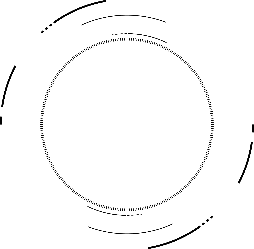 Products
03
ADD YOUR TITLE HERE.
Enter the title
Enter the title
Copy paste fonts. Choose the only option to retain text.....
Copy paste fonts. Choose the only option to retain text.....
Copy paste fonts. Choose the only option to retain text.....
Copy paste fonts. Choose the only option to retain text.....
Copy paste fonts. Choose the only option to retain text.....
Copy paste fonts. Choose the only option to retain text.....
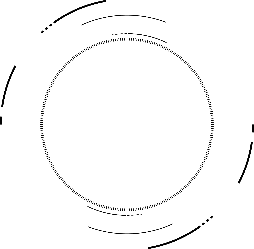 Products
03
ADD YOUR TITLE HERE.
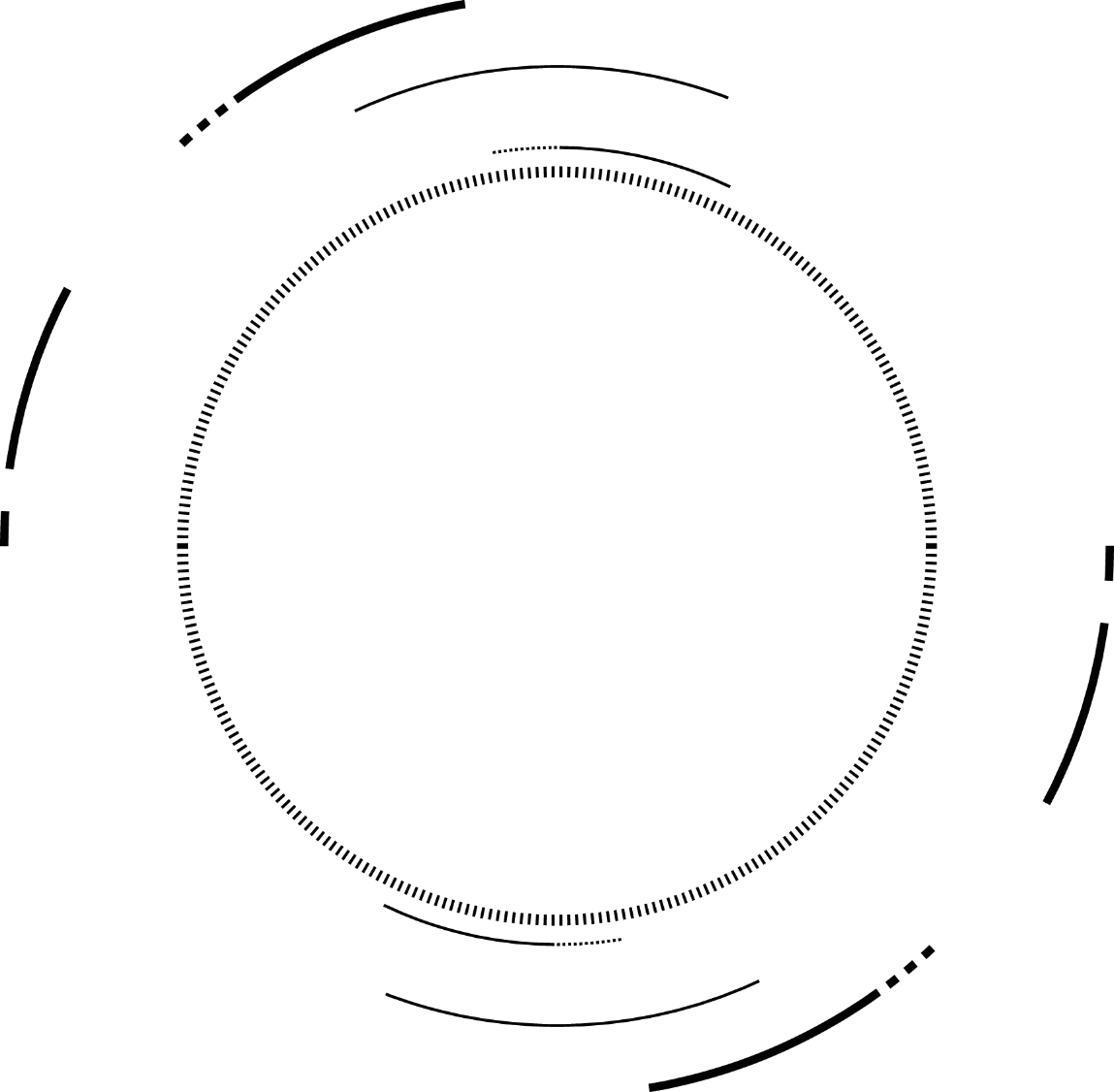 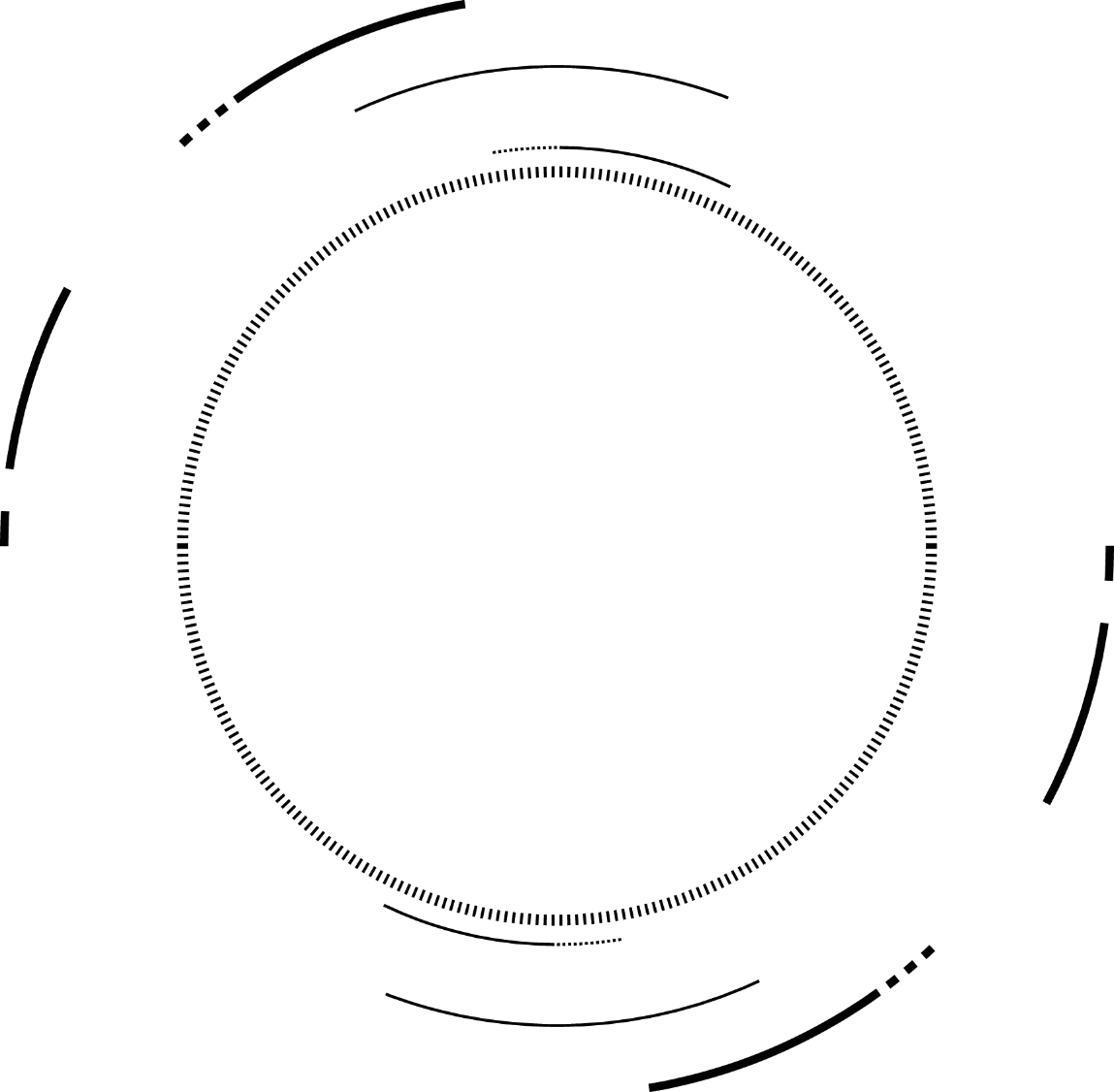 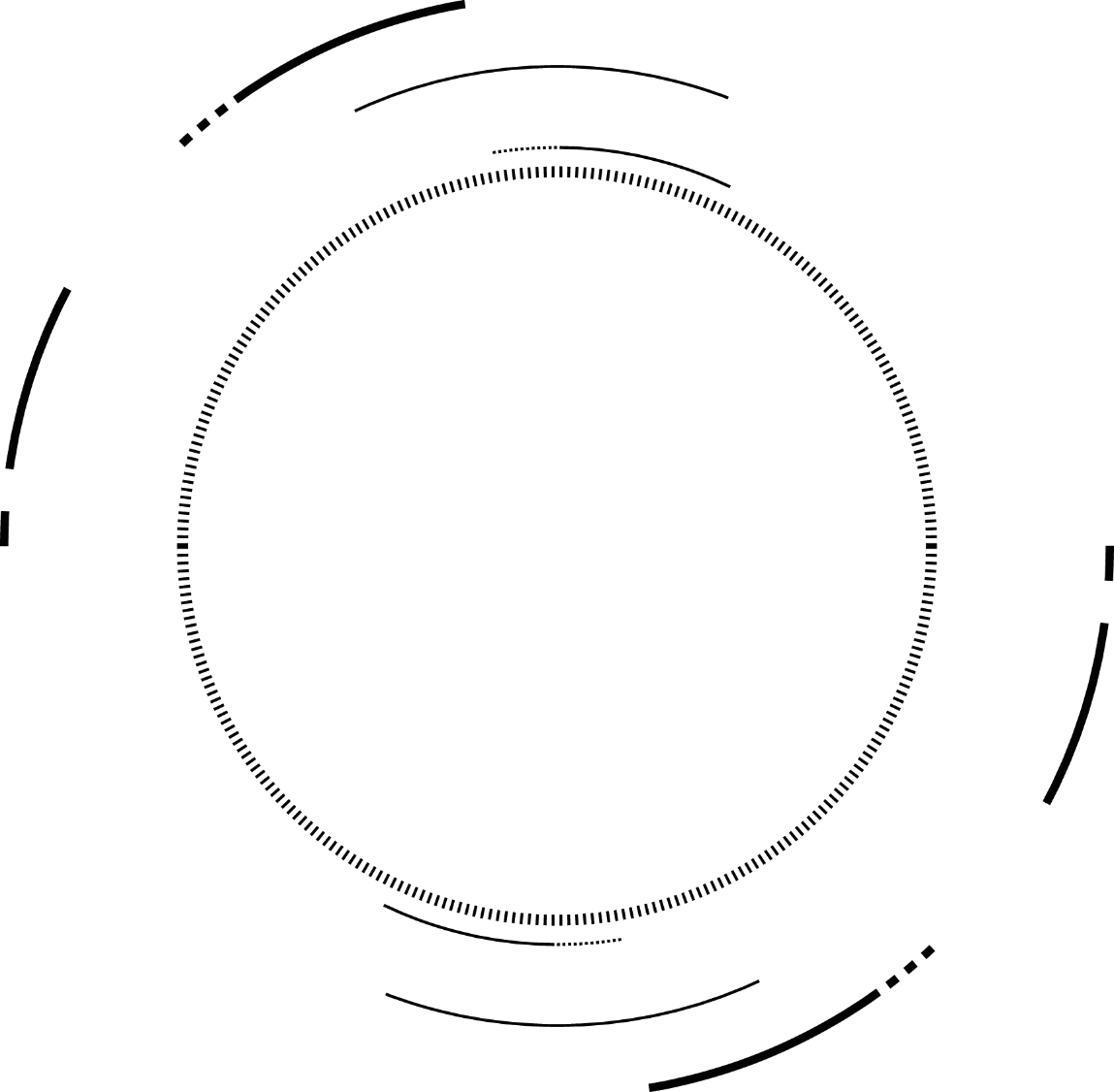 Enter the title
Enter the title
Enter the title
Supporting Enter the title.
You can use the icon library in to filter and replace existing icon elements with one click.
Supporting Enter the title.
You can use the icon library in to filter and replace existing icon elements with one click.
Supporting Enter the title.
You can use the icon library in to filter and replace existing icon elements with one click.
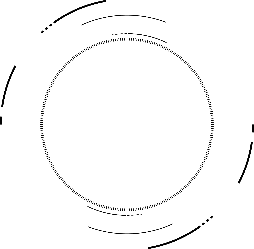 Products
03
ADD YOUR TITLE HERE.
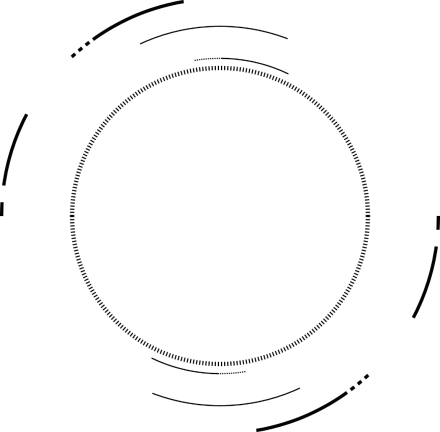 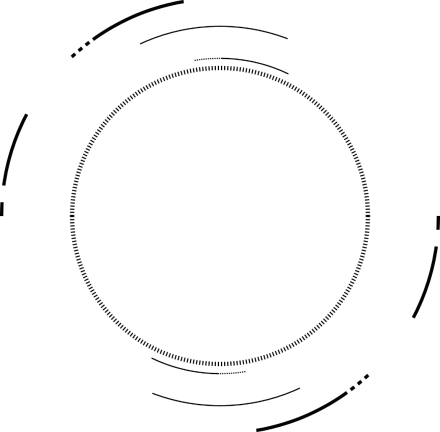 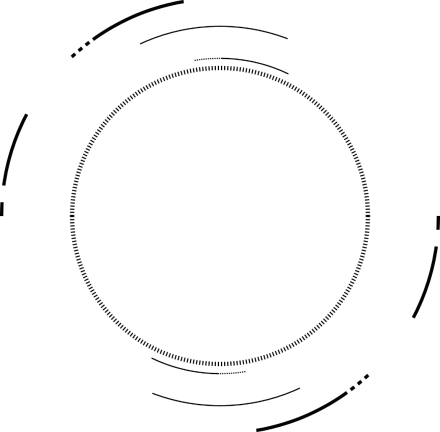 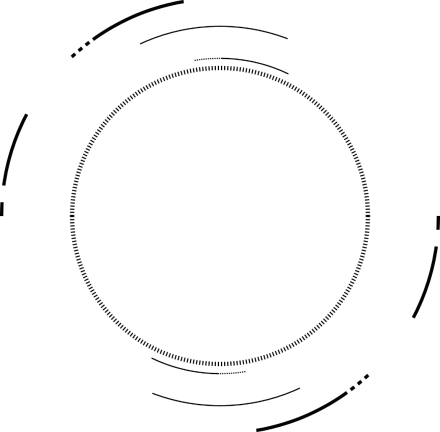 Keywords
Keywords
Keywords
Keywords
Enter the title
Enter the title
Enter the title
Enter the title
Copy paste fonts. Choose the only option to retain text.
Copy paste fonts. Choose the only option to retain text.
Copy paste fonts. Choose the only option to retain text.
Copy paste fonts. Choose the only option to retain text.
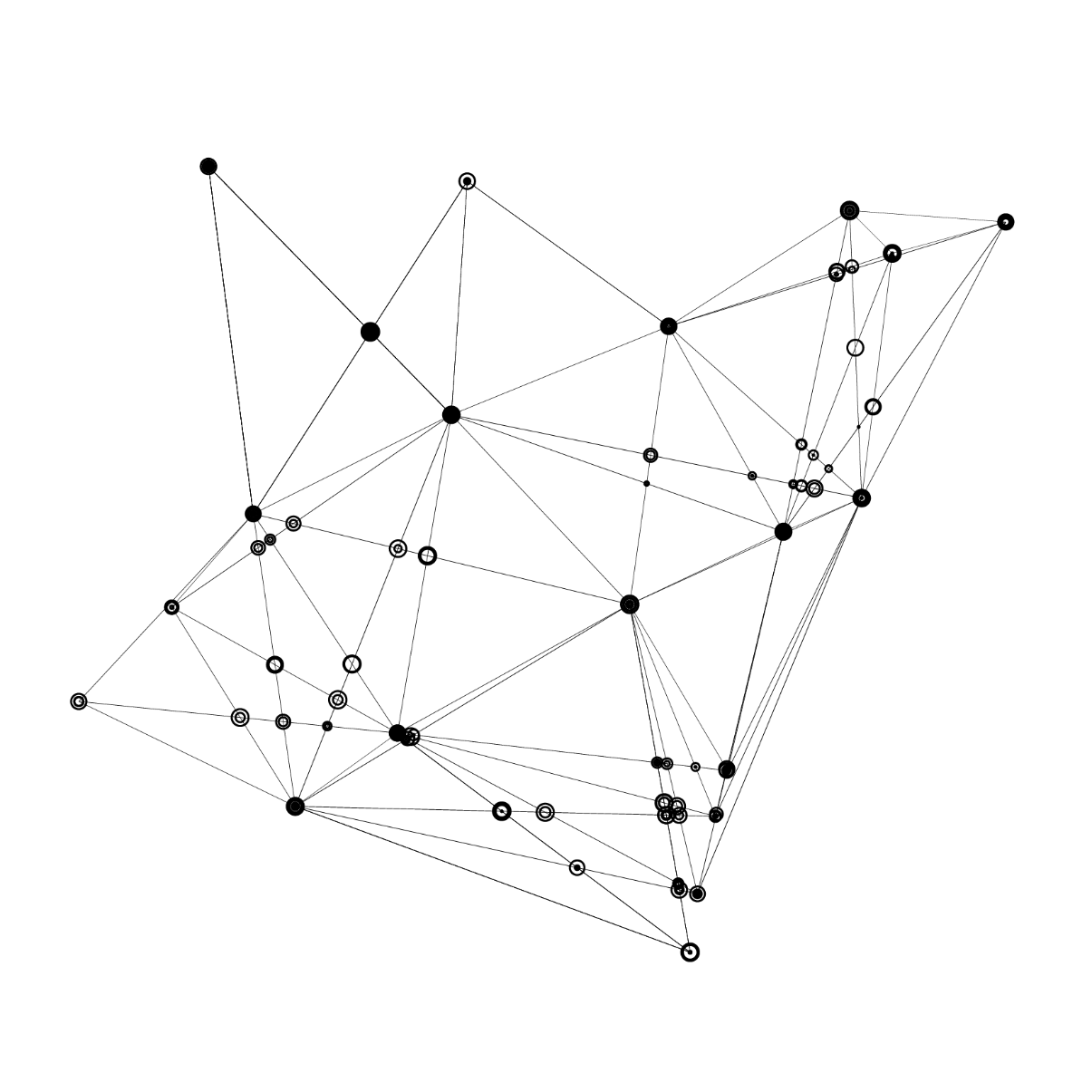 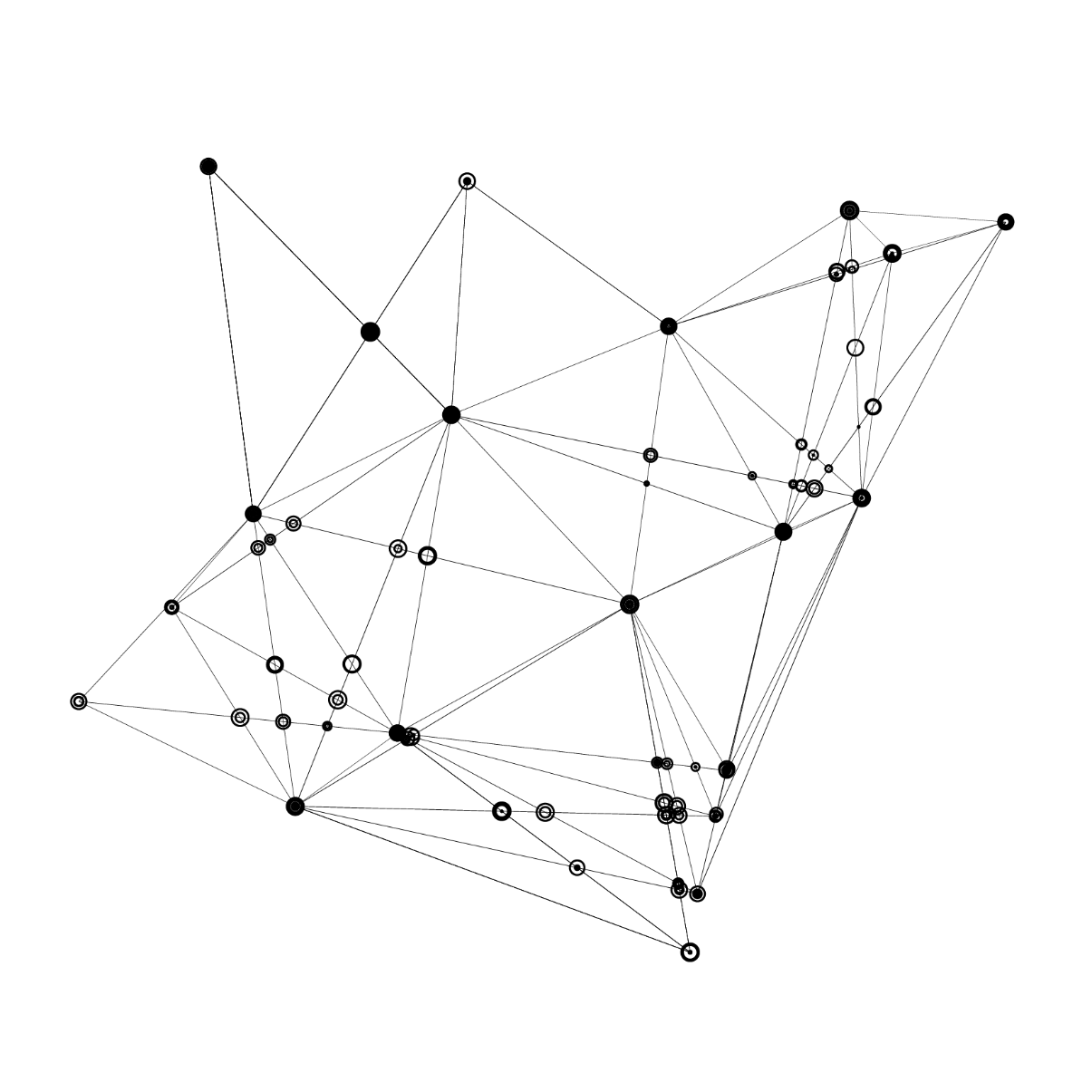 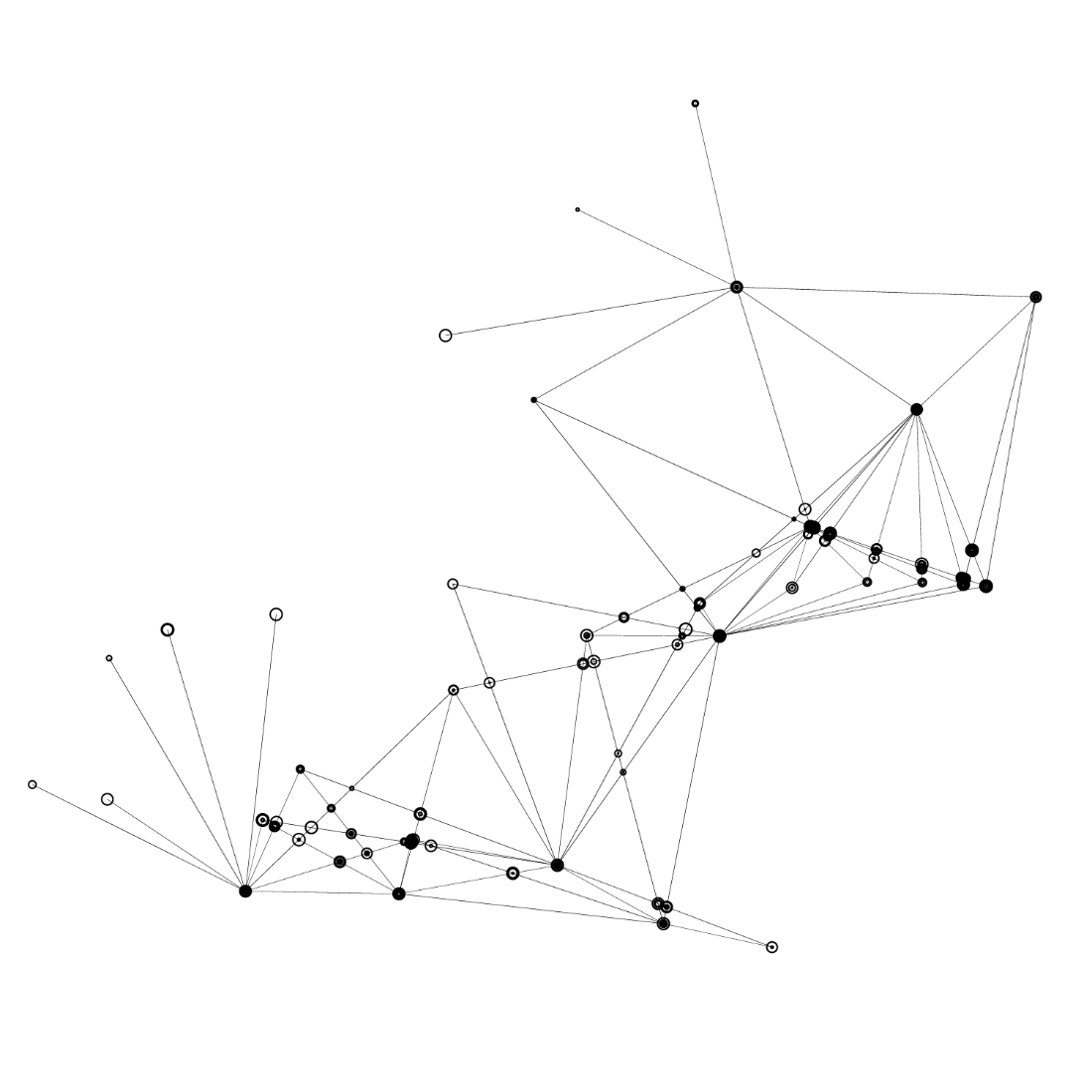 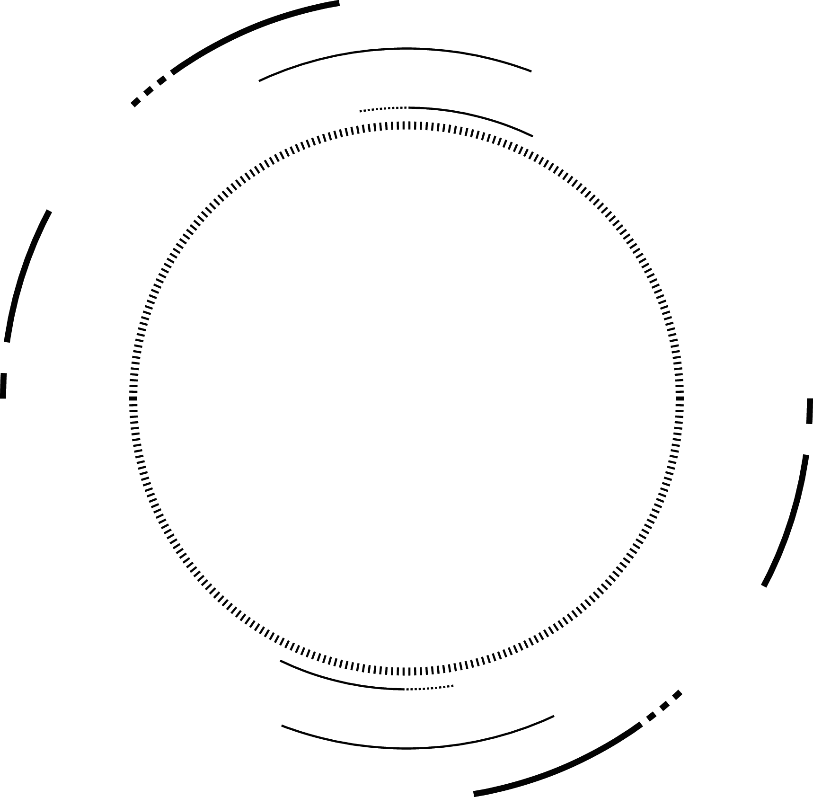 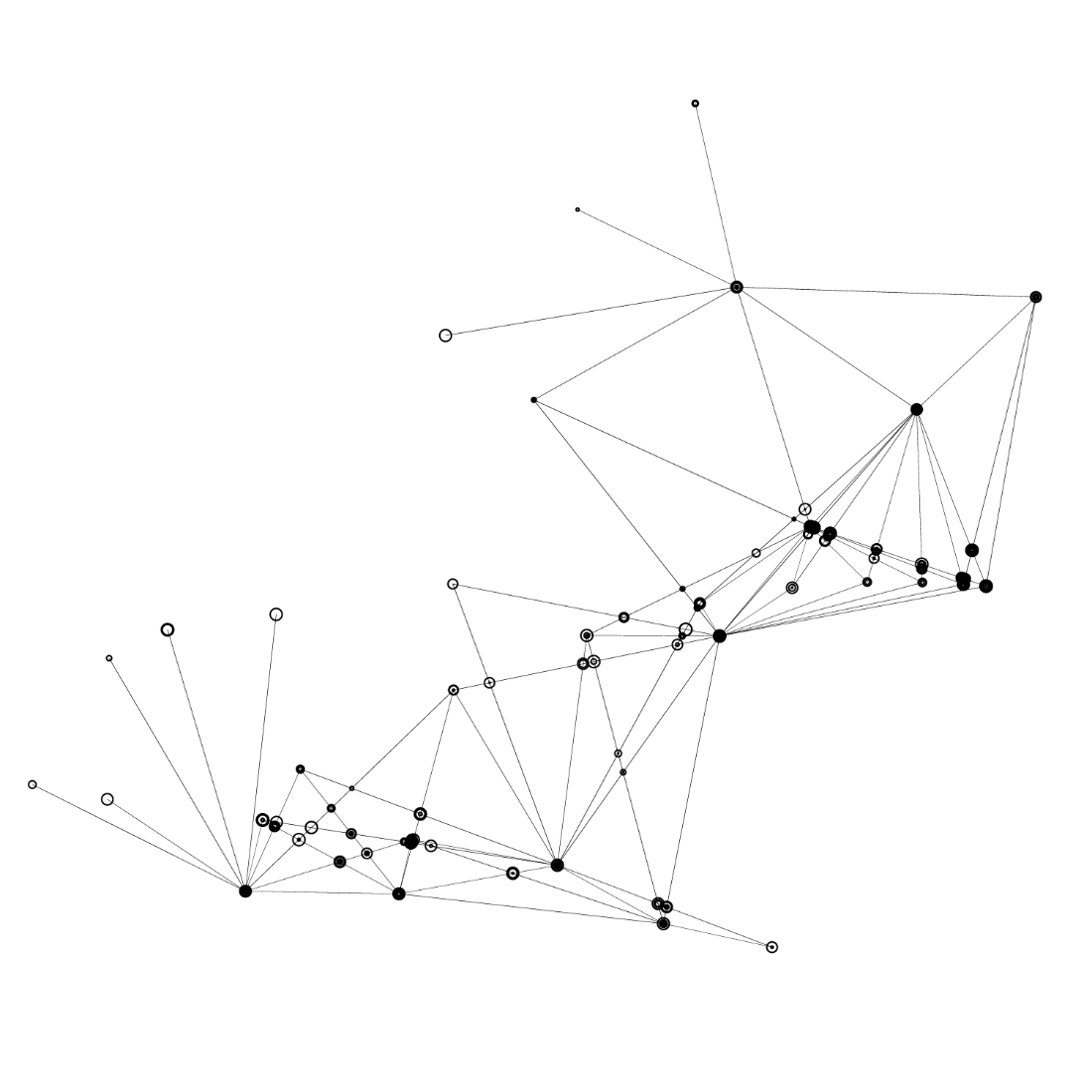 04
Products operations
ADD YOUR TITLE HERE. ADD YOUR TITLE HERE.
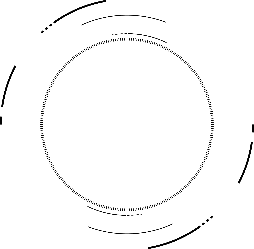 Products operations
04
ADD YOUR TITLE HERE.
Enter the title
Enter the title
Enter the title
Enter the title
Copy paste fonts. Choose the only option to retain text.
Copy paste fonts. Choose the only option to retain text.
Copy paste fonts. Choose the only option to retain text.
Copy paste fonts. Choose the only option to retain text.
Enter the title
Enter the title
Enter the title
Enter the title
Enter the title
Enter the title
Copy paste fonts. Choose the only option to retain text.
Copy paste fonts. Choose the only option to retain text.
Copy paste fonts. Choose the only option to retain text.
Copy paste fonts. Choose the only option to retain text.
Copy paste fonts. Choose the only option to retain text.
Year-end
2020-2030
SUMMARY
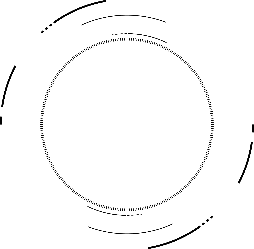 Products operations
04
ADD YOUR TITLE HERE.
Enter the title
Enter the title
Enter the title
Enter the title
Supporting Enter the title.
When you copy and paste, choose "keep text only" option.
Supporting Enter the title.
When you copy and paste, choose "keep text only" option.
Supporting Enter the title.
When you copy and paste, choose "keep text only" option.
Supporting Enter the title.
When you copy and paste, choose "keep text only" option.
Click to enter your text
Theme color makes PPT more convenient to change.
Adjust the spacing to adapt to Chinese typesetting, use the reference line in PPT.
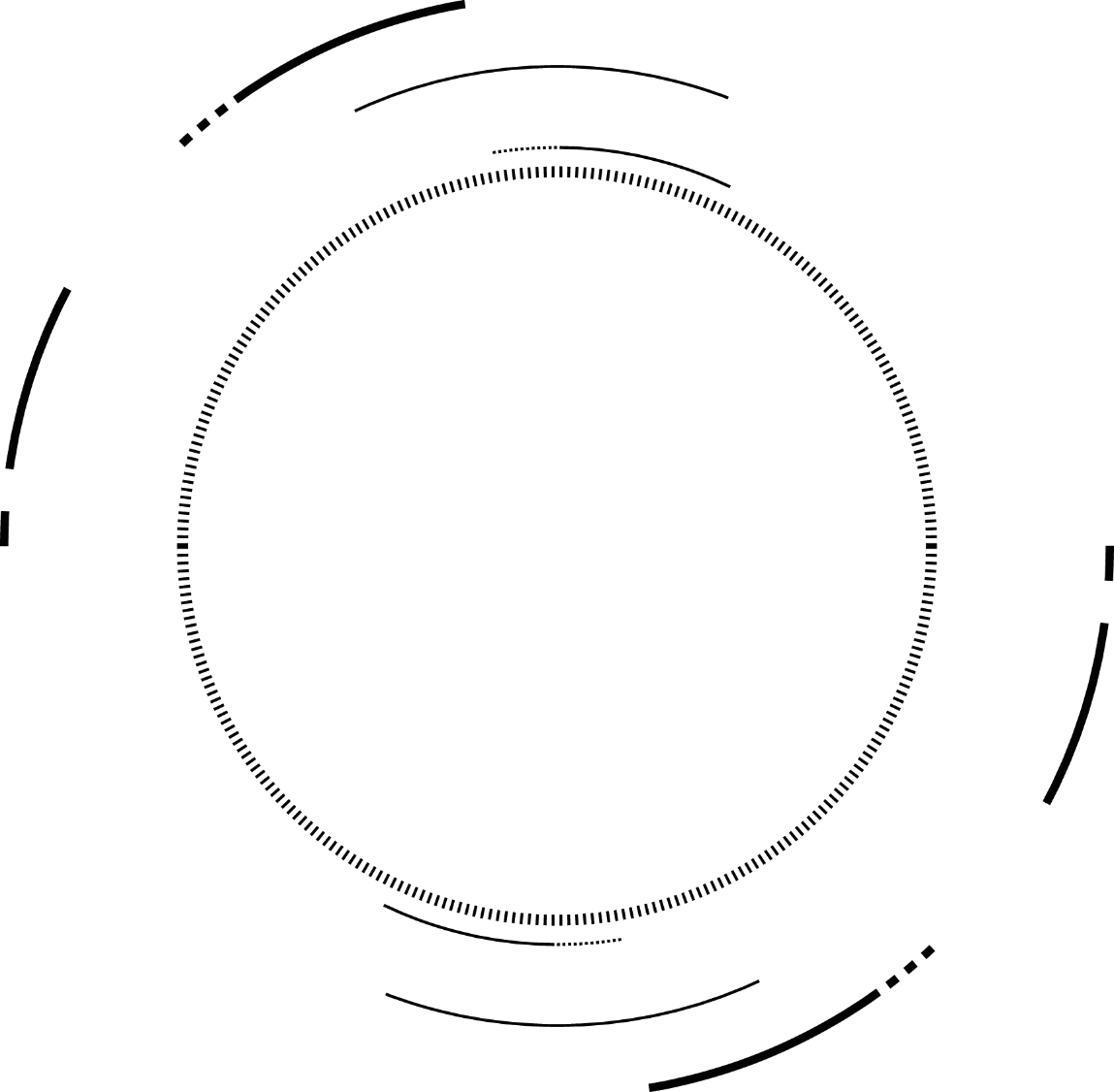 Enter the title
Copy paste fonts. Choose the only option to retain text.
Click to enter your text
Theme color makes PPT more convenient to change.
Adjust the spacing to adapt to Chinese typesetting, use the reference line in PPT.
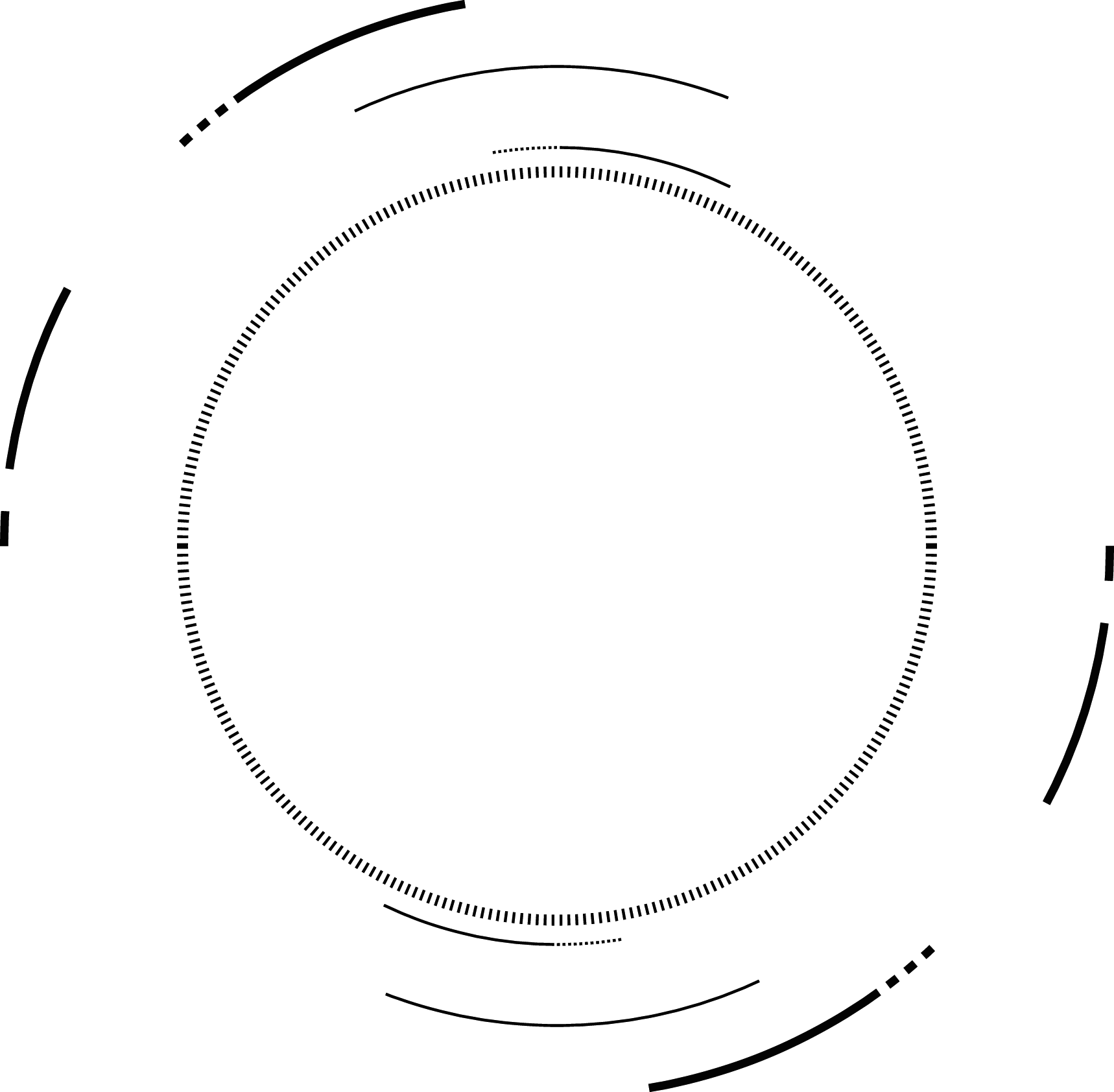 LOGO
THANK YOU
https://www.freeppt7.com